Проектно - исследовательская деятельность  2 класса на тему:
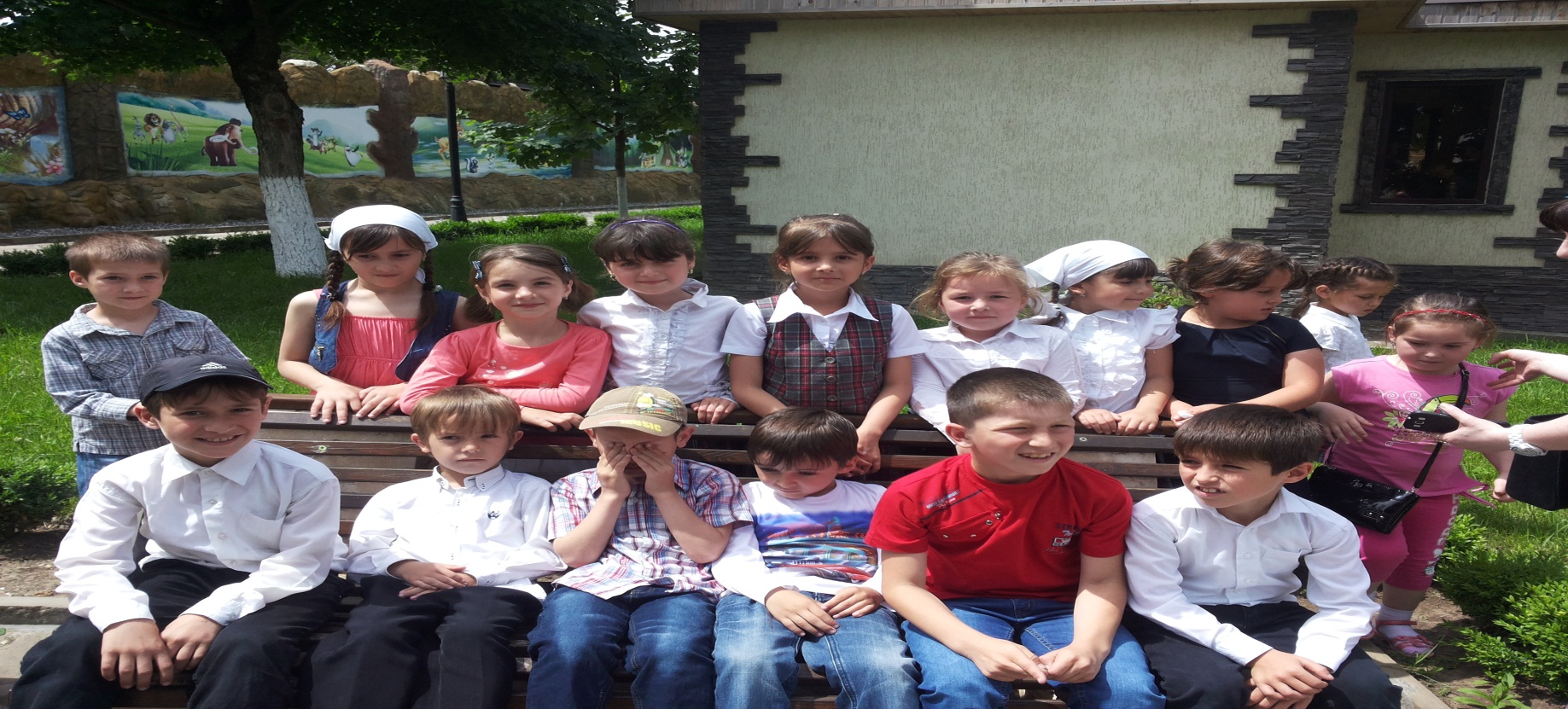 «Моя дружная семья»
Цели и задачи проекта «Моя дружная семья».
Познакомиться с понятием семья, с традициями своей семьи.                                 -привлечь внимание к семье.                                       -показать её ценности для каждого человека.
Развивать познавательный интерес, творческие способности учащихся.                      
Вовлечь родителей в совместную с детьми деятельность.

Научиться пользоваться дополнительной литературой.
Задания проекта.
1.Введение.                                                                    2.Семейные истоки.                       3.Понятие СемьЯ.                                                          4.А вот и я!                                                                         5.Герб семьи.                                                     6.Сочинение.                           7.Пословицы,поговорки.                                               8.Вывод.
Проек «Моя дружная семья»Абдулаевой Ясмины ученицы 2 класса.
Моя семья.
Семья-это самое дорогое, что есть у каждого из нас.
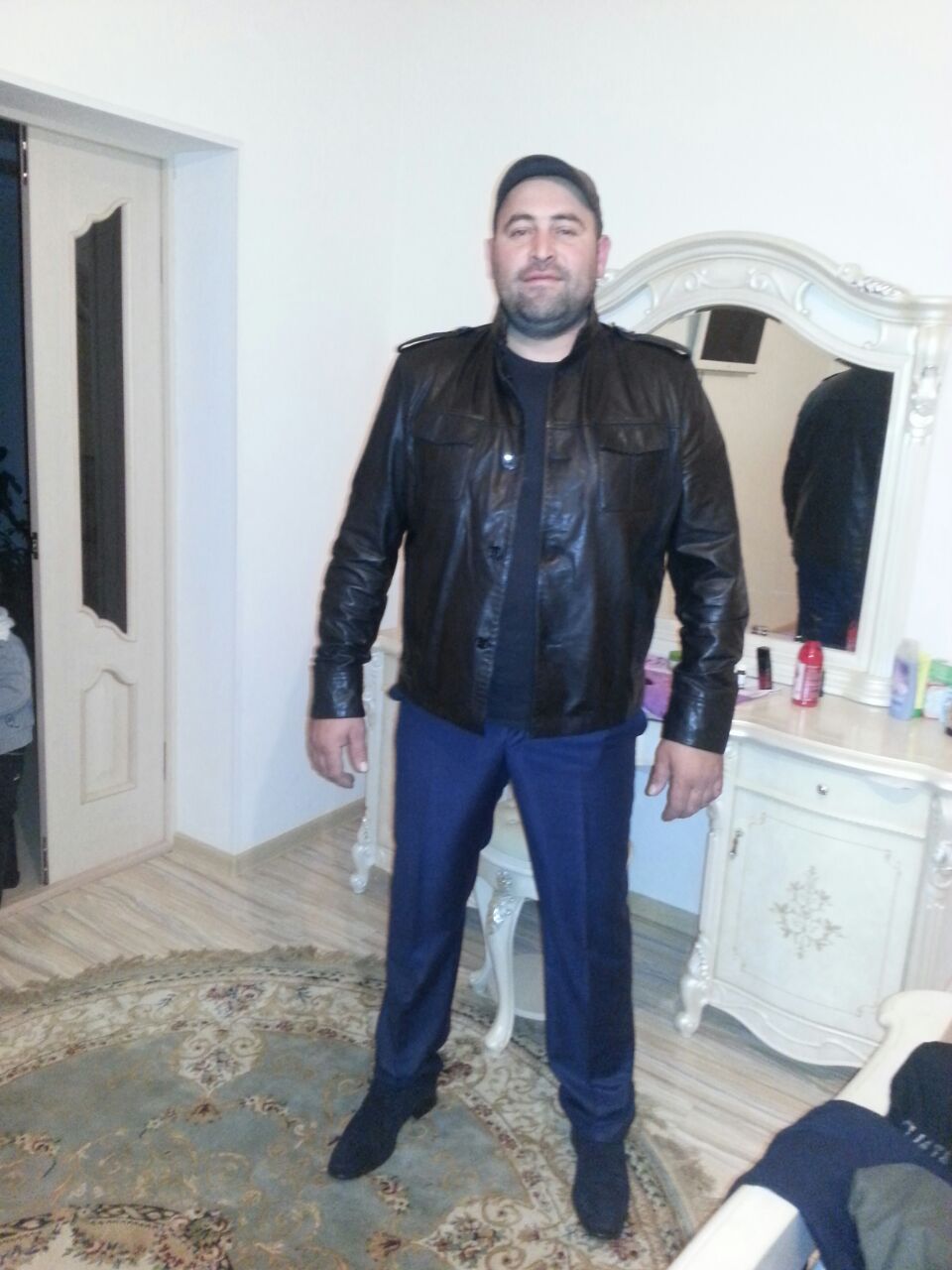 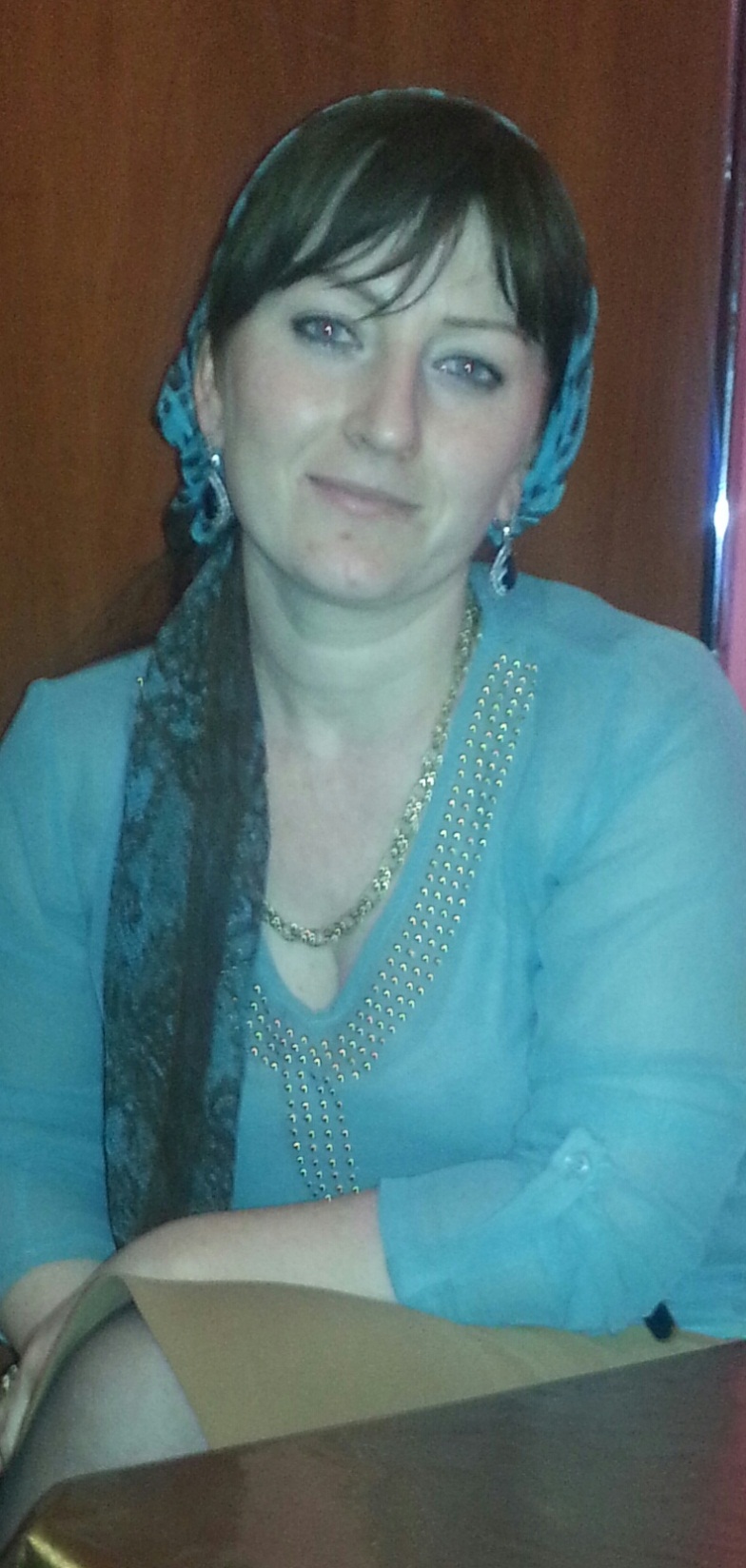 Три сыночка и лапочка дочка.
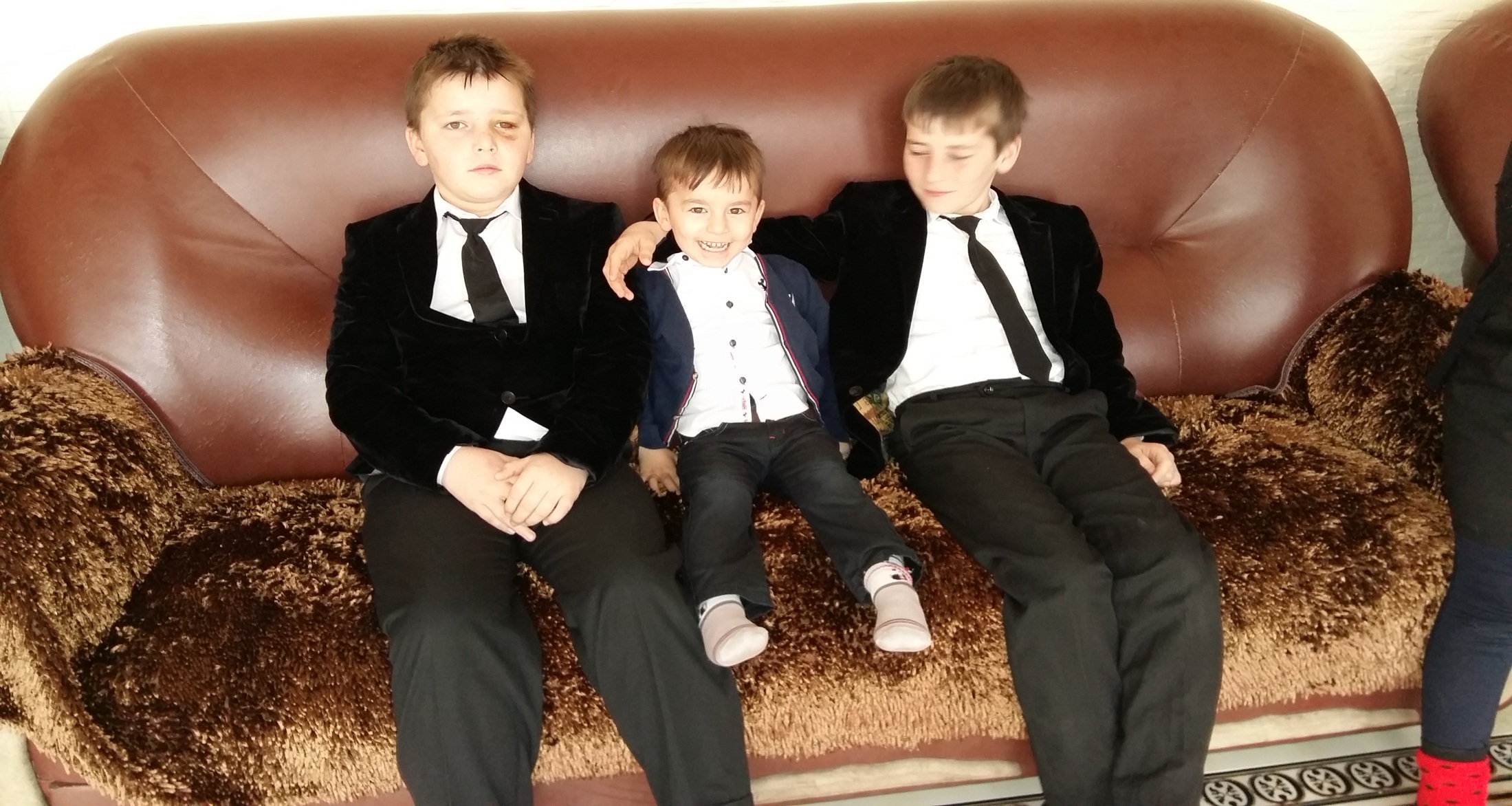 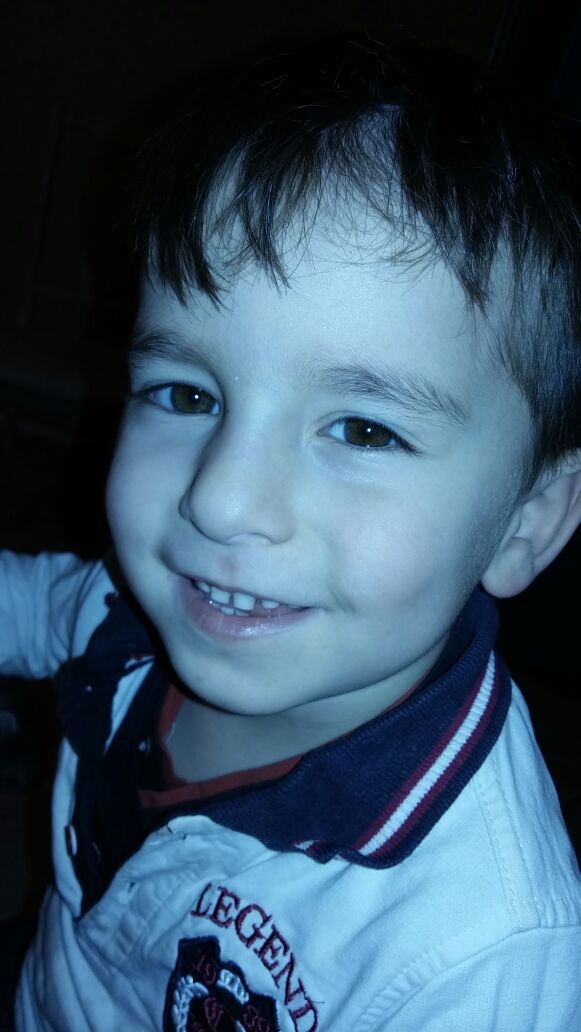 А это мой младший брат.
Он ходит в садик.
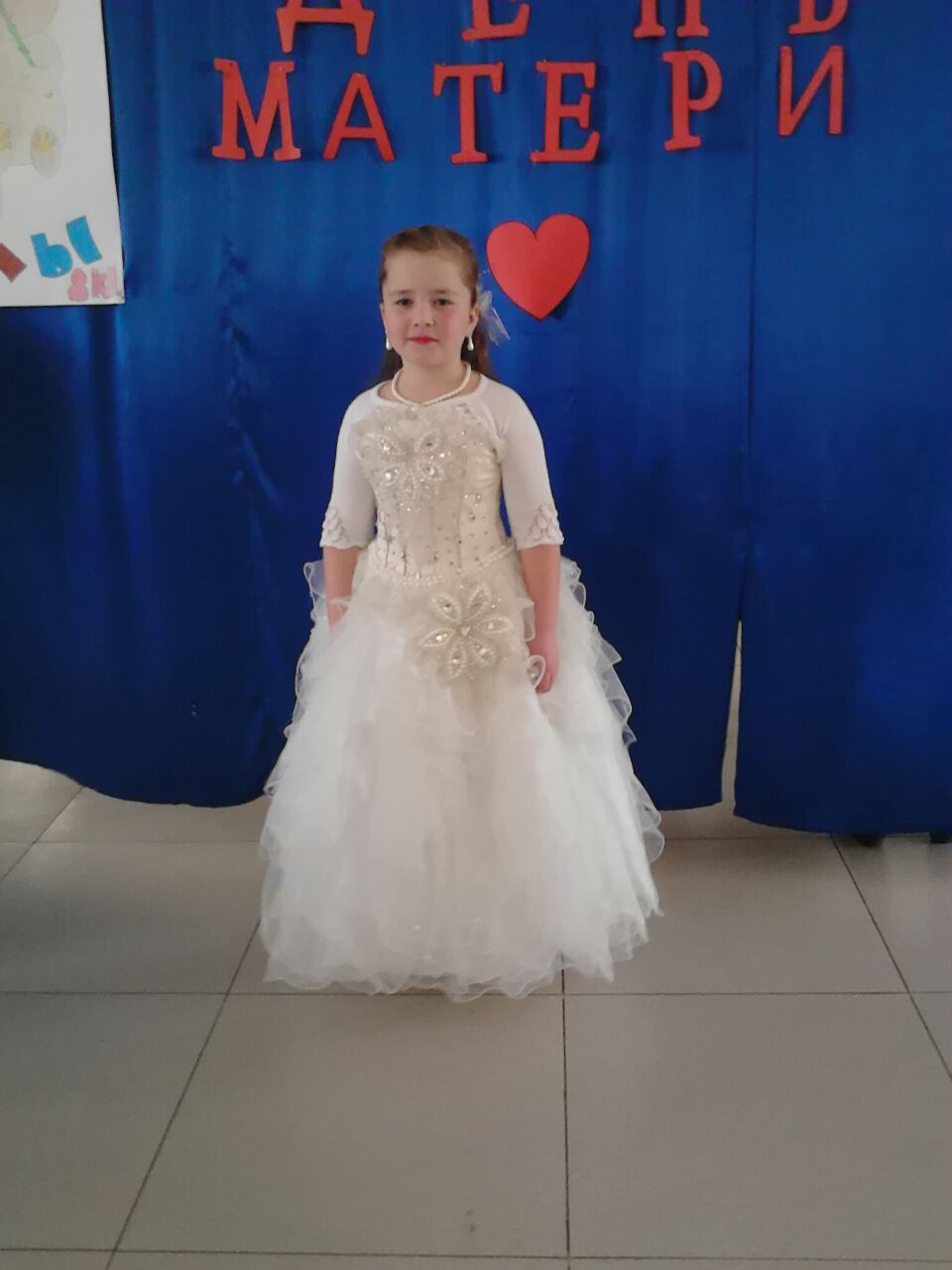 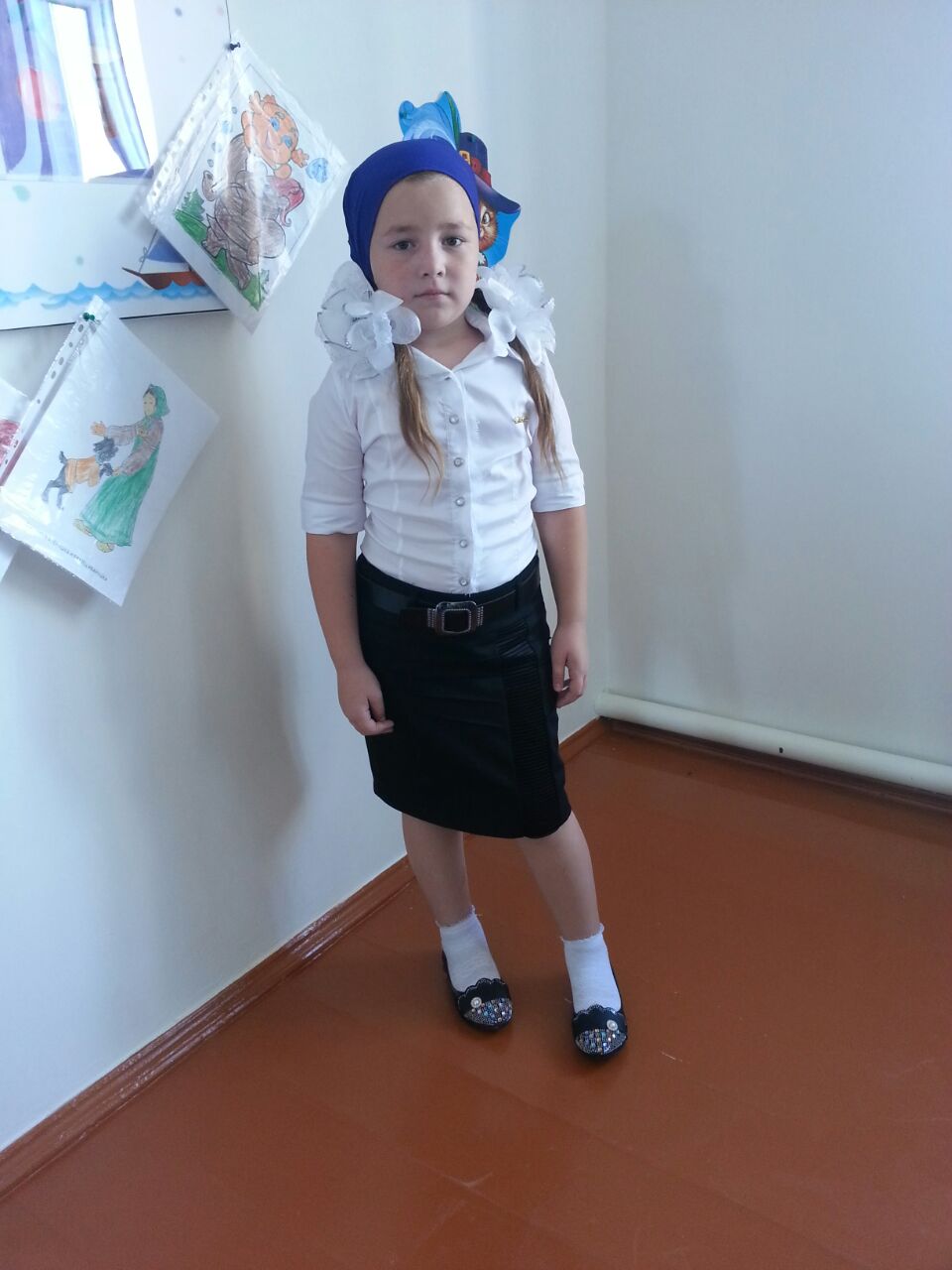 А вот и Я!
Любите!                                              И цените счастье!                       Оно рождается в семье,                 Что может быть ее дороже.                             На этой сказочной земле.
Семейный герб.         Семейные традиции и обычаи.
Проект «Моя  дружная семья» выполнил ученик 2 класса Осмаев Алам.
Папа,  мама, я и вся моя семья.
забота
счастье
уют
терпенье
семья
любовь
дети
чистота
уважение
МАМА- первое слово ребёнка. МАМА- первые в жизни шаги. МАМА- самое в мире святое. МАМУ, МАМУ свою-береги!!!
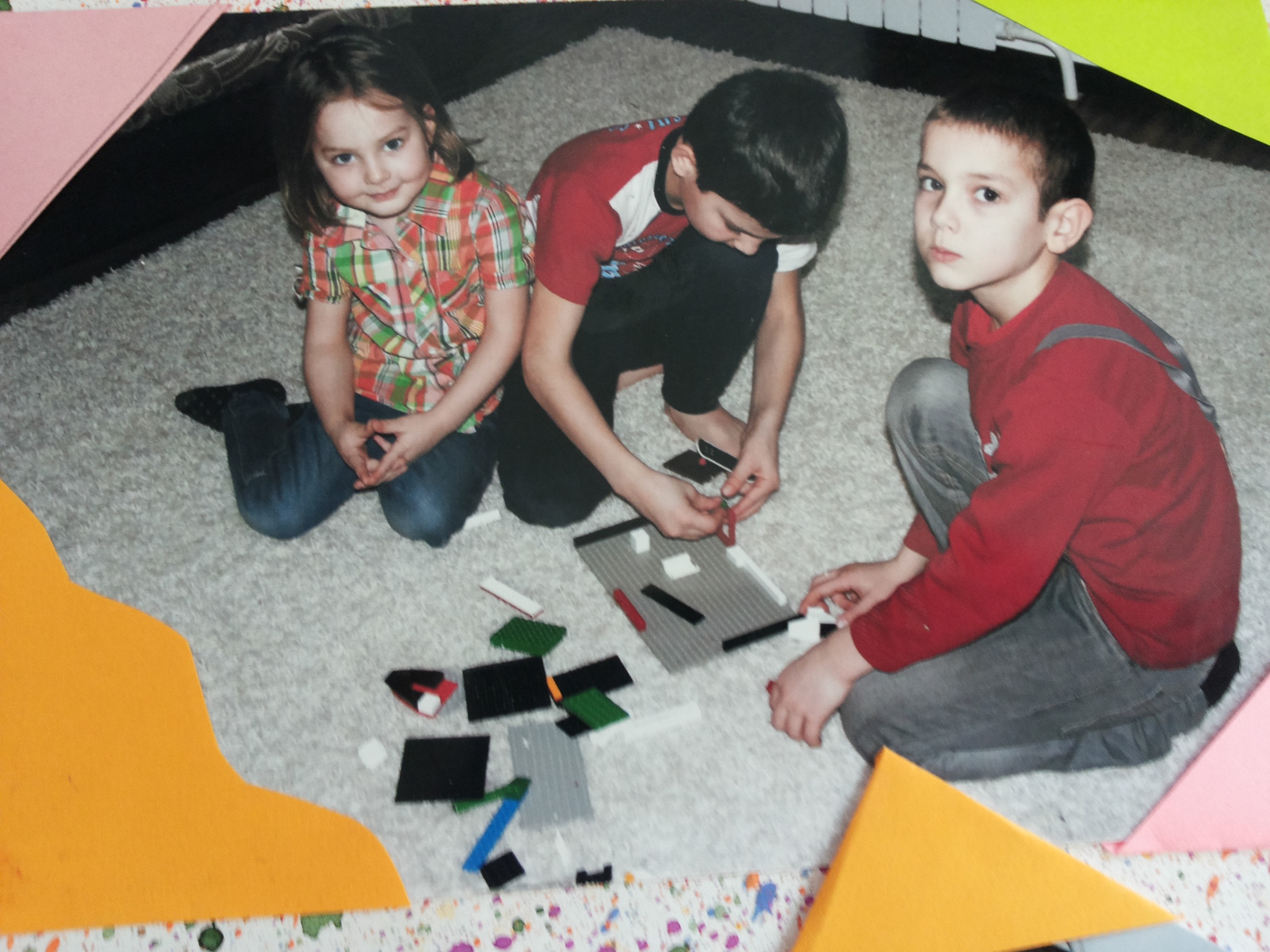 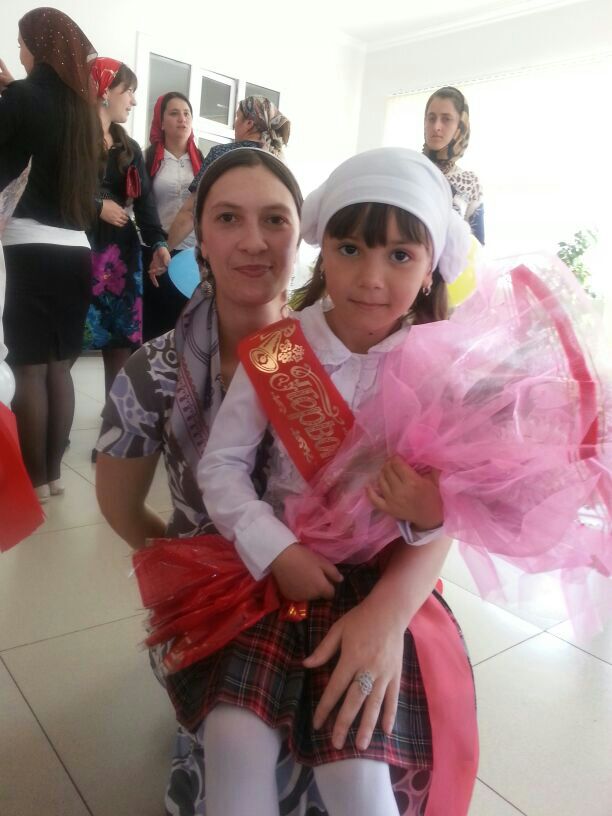 Семья – это счастье, любовь и удача,
Семья – это летом поездки на дачу.
Семья – это праздник, семейные даты,
Подарки, покупки, приятные траты.
Рождение детей, первый шаг, первый лепет,
Мечты о хорошем, волнение и трепет.
А вот и Я!
Семейный герб.
Проектная Деятельность Осмаева Умара На Тему:                                         «Моя Дружная Семья».
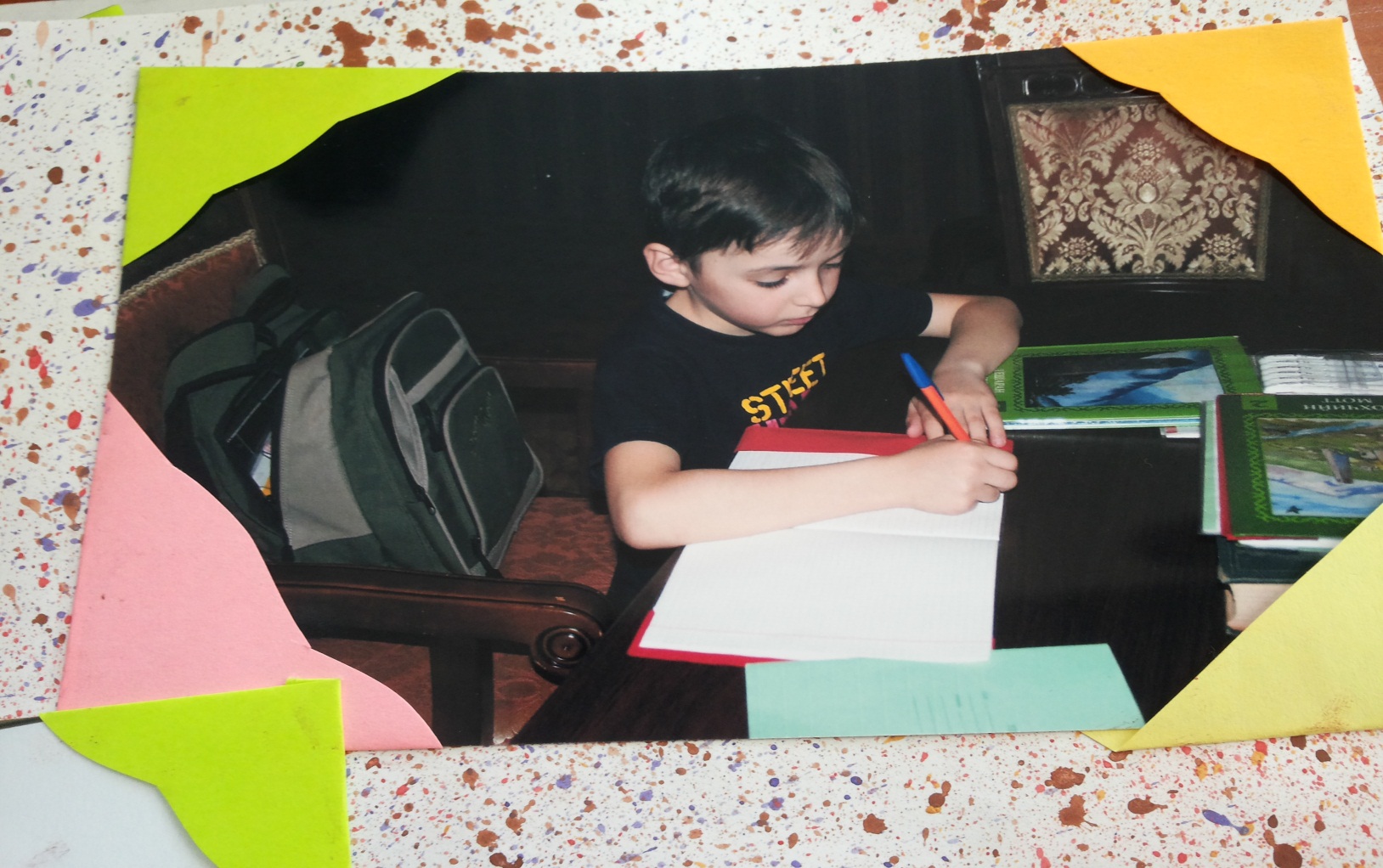 Моя семья.
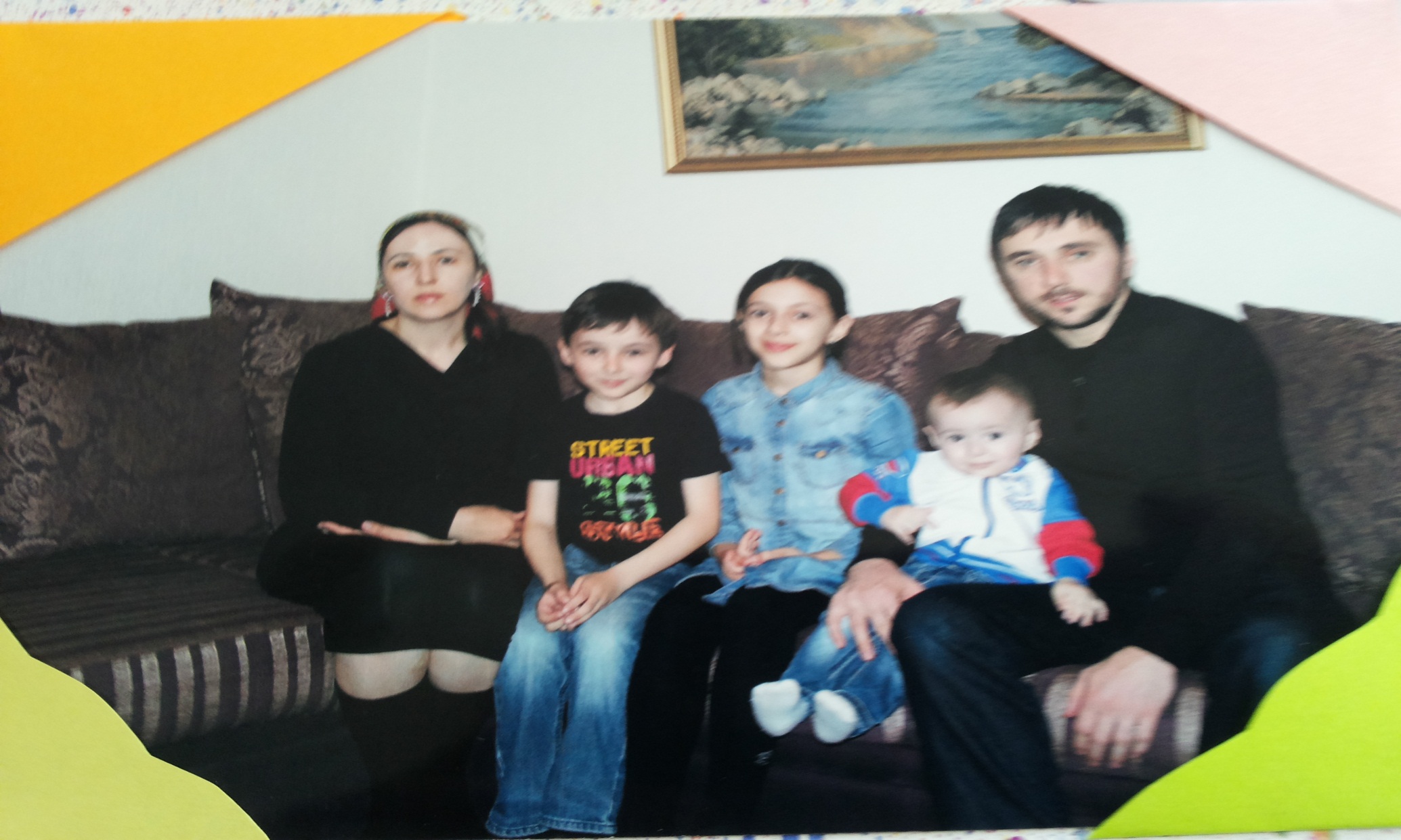 Семья-это не игрушки. У семьи есть свои законы, свои правило. Семья-это маленький мир, который надо беречь.
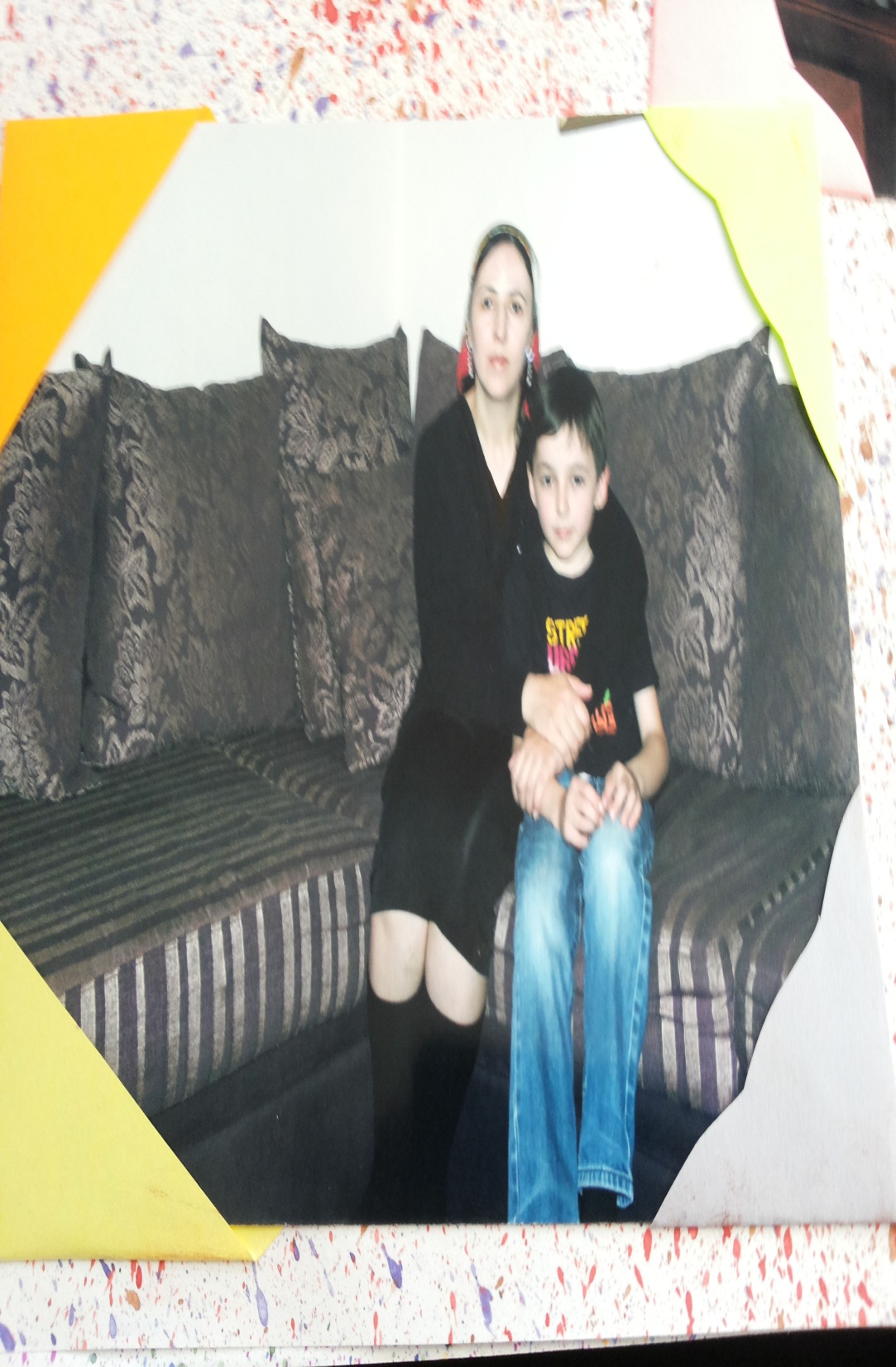 Моя мамочка.
Сколько звезд на ясном небе! 
Сколько колосков в полях! 
Сколько песенок y птицы! 
Сколько листьев на ветвях! 
Только солнце - одно на свете. 
Только мама - одна на свете.
Это моя старшая сестра и младший брат. Мы вместе очень дружно играем.
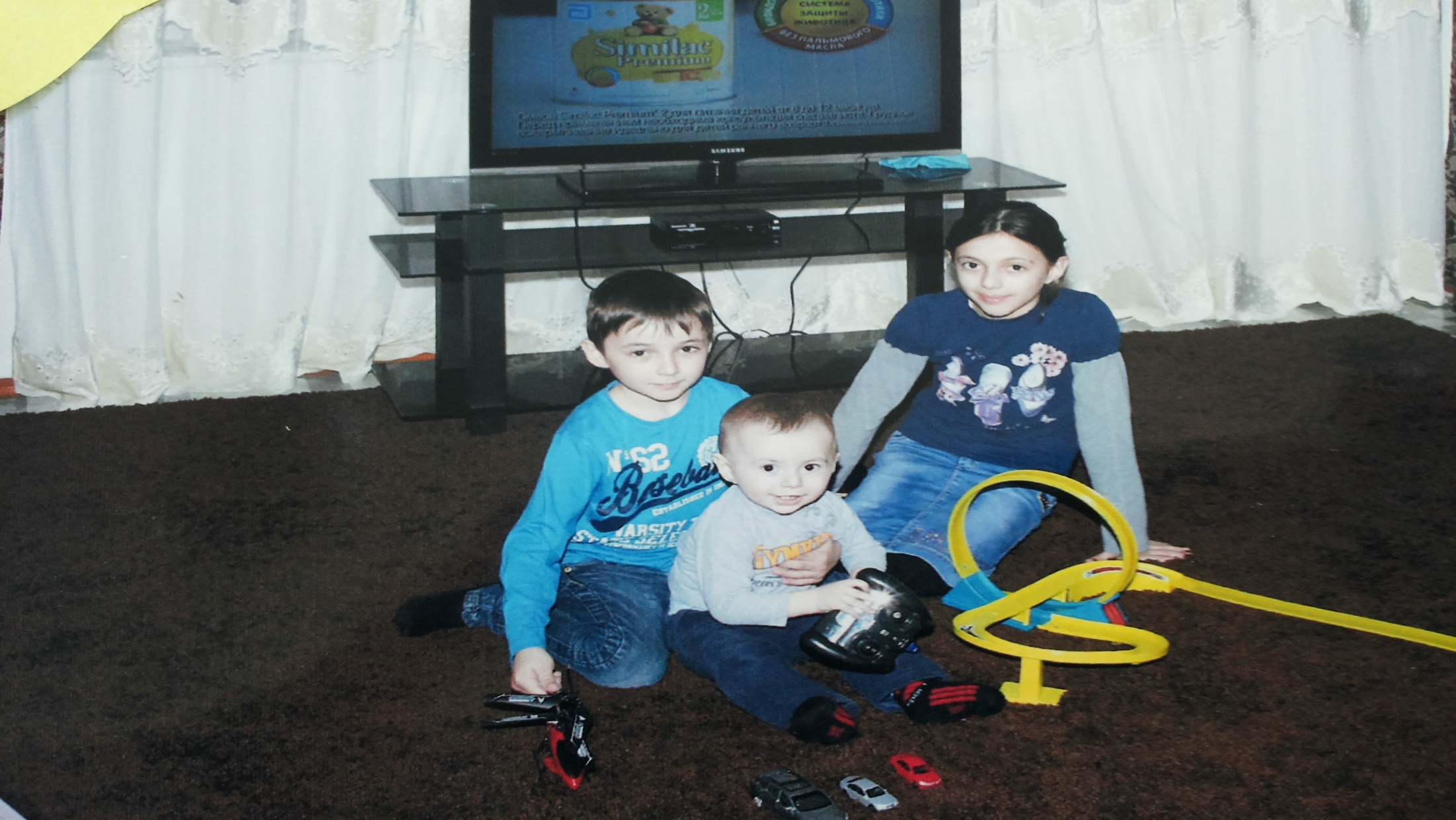 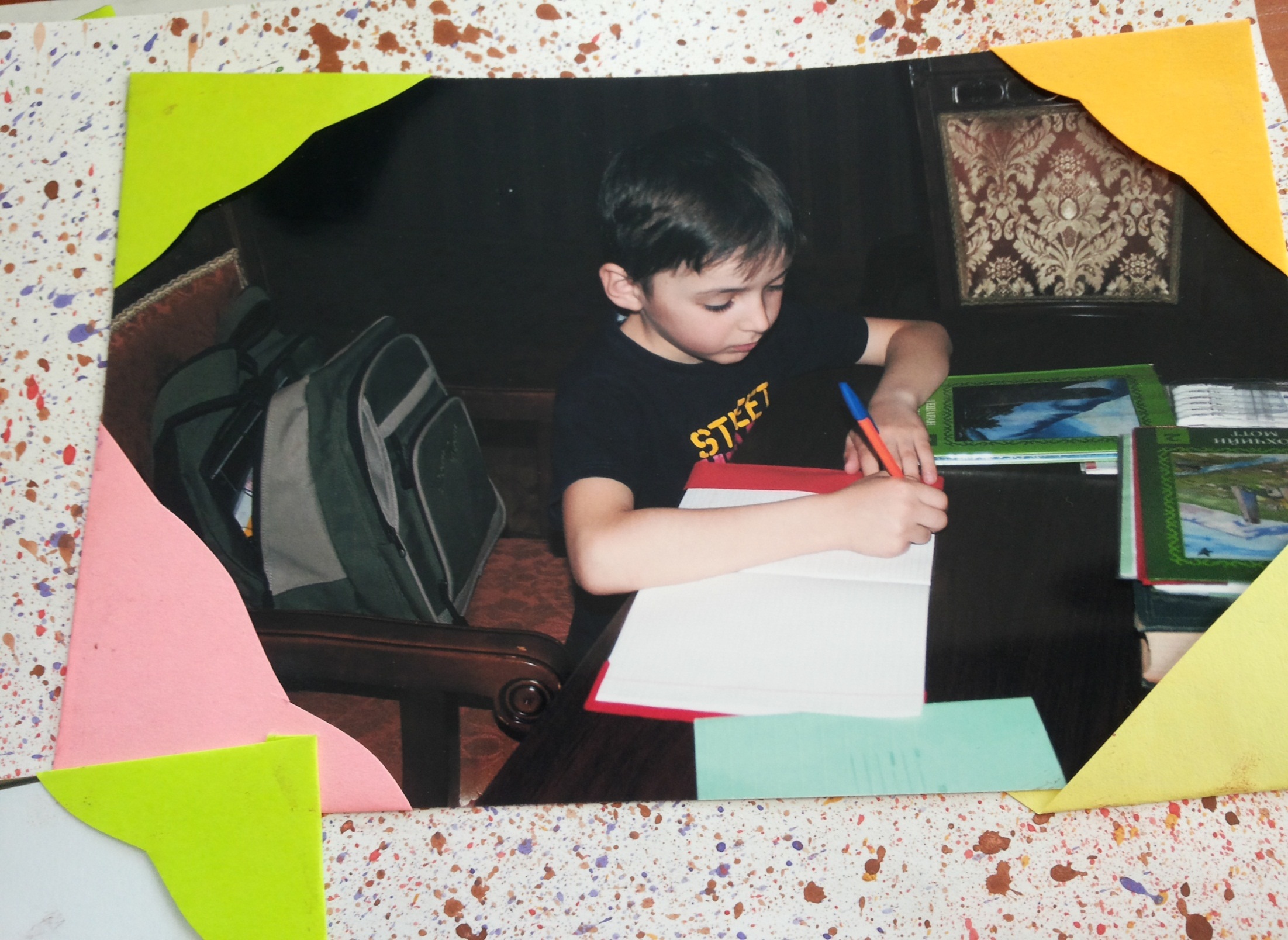 А вот и Я ! Меня зовут Осмаев Умар. Я учусь во 2 классе. Мне очень нравиться получать новые знания.
Семейный герб.
Проектная деятельность Атабаева Тумсо на тему:»Моя дружная семья»
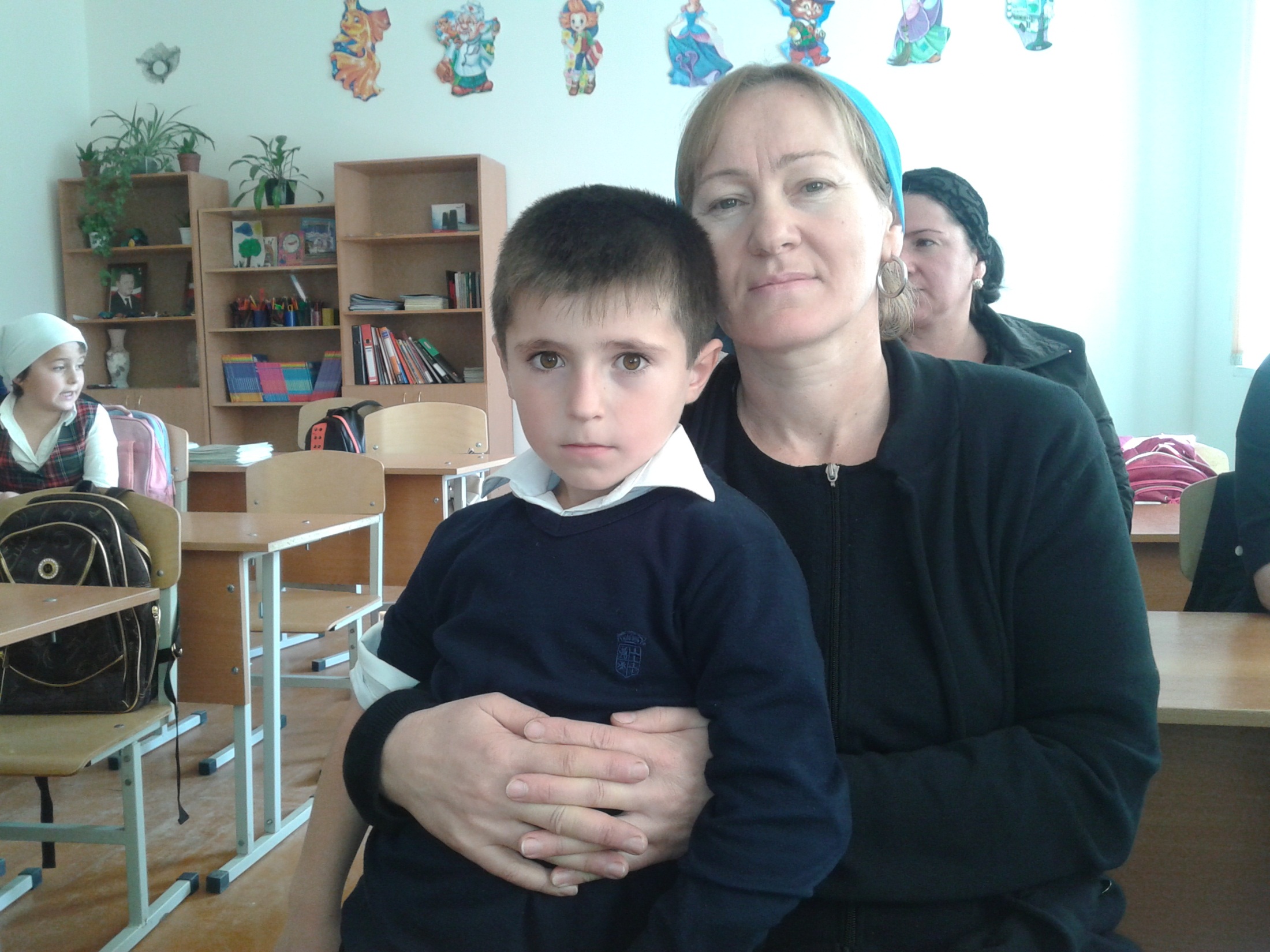 В семье где лад, счастье дорогу не забывает.
Семья – это труд, друг о друге забота,Семья – это много домашней работы.Семья – это важно!Семья – это сложно!Но счастливо жить одному невозможно!Всегда будьте вместе, любовь берегите,Обиды и ссоры подальше гоните,Хочу, чтоб про нас говорили друзья:Какая хорошая Ваша семья!
Семейный герб.
Проект Муртазавой Эльзы на тему: «Моя дружная семья»
У меня очень дружная и большая семья.
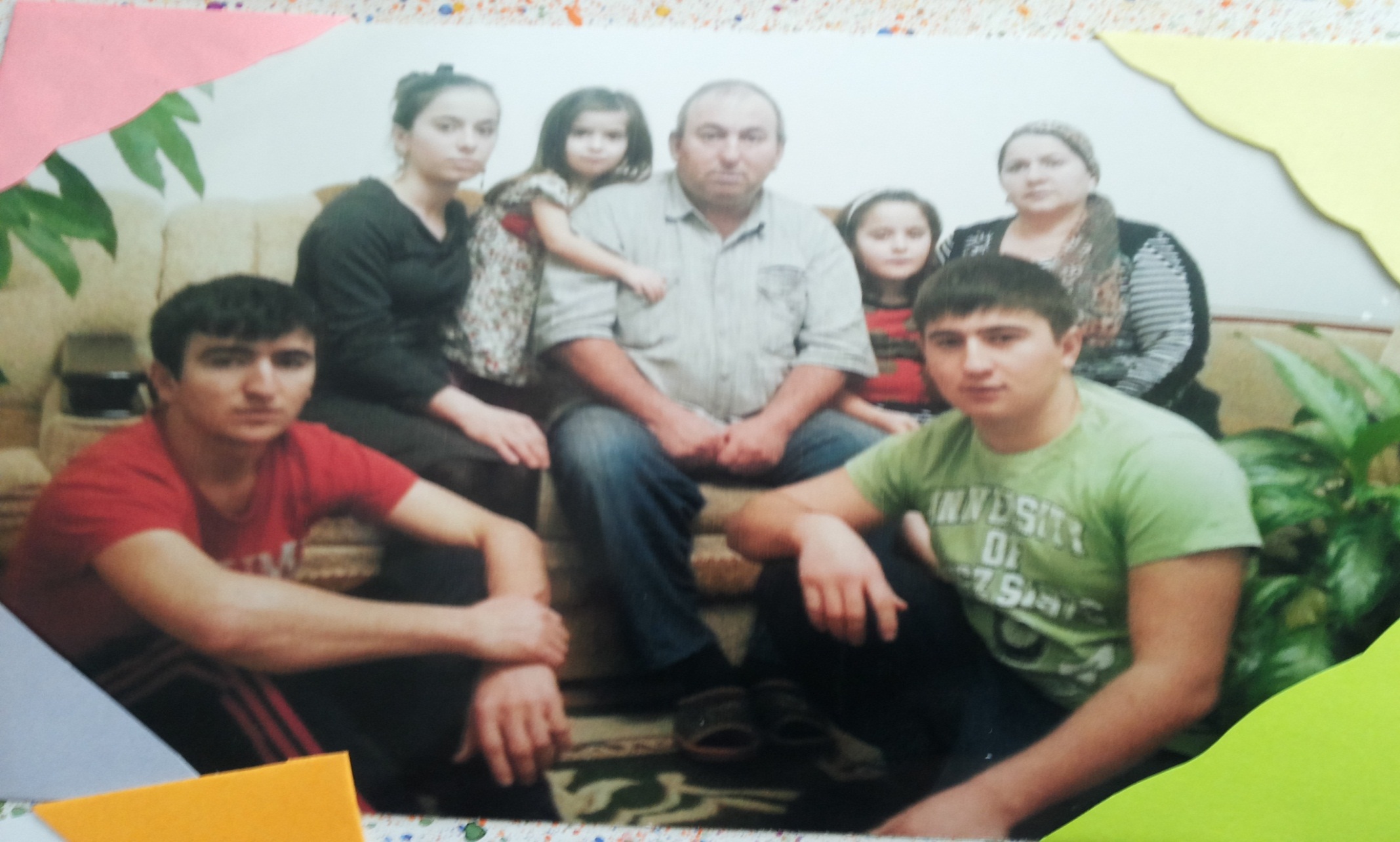 Вся семья в месте, так и душа на месте. Эта поговорка подходит для моей семьи. Когда мы все рядом  мама всегда спокойна, а когда мама спокойна и нам всем хорошо.
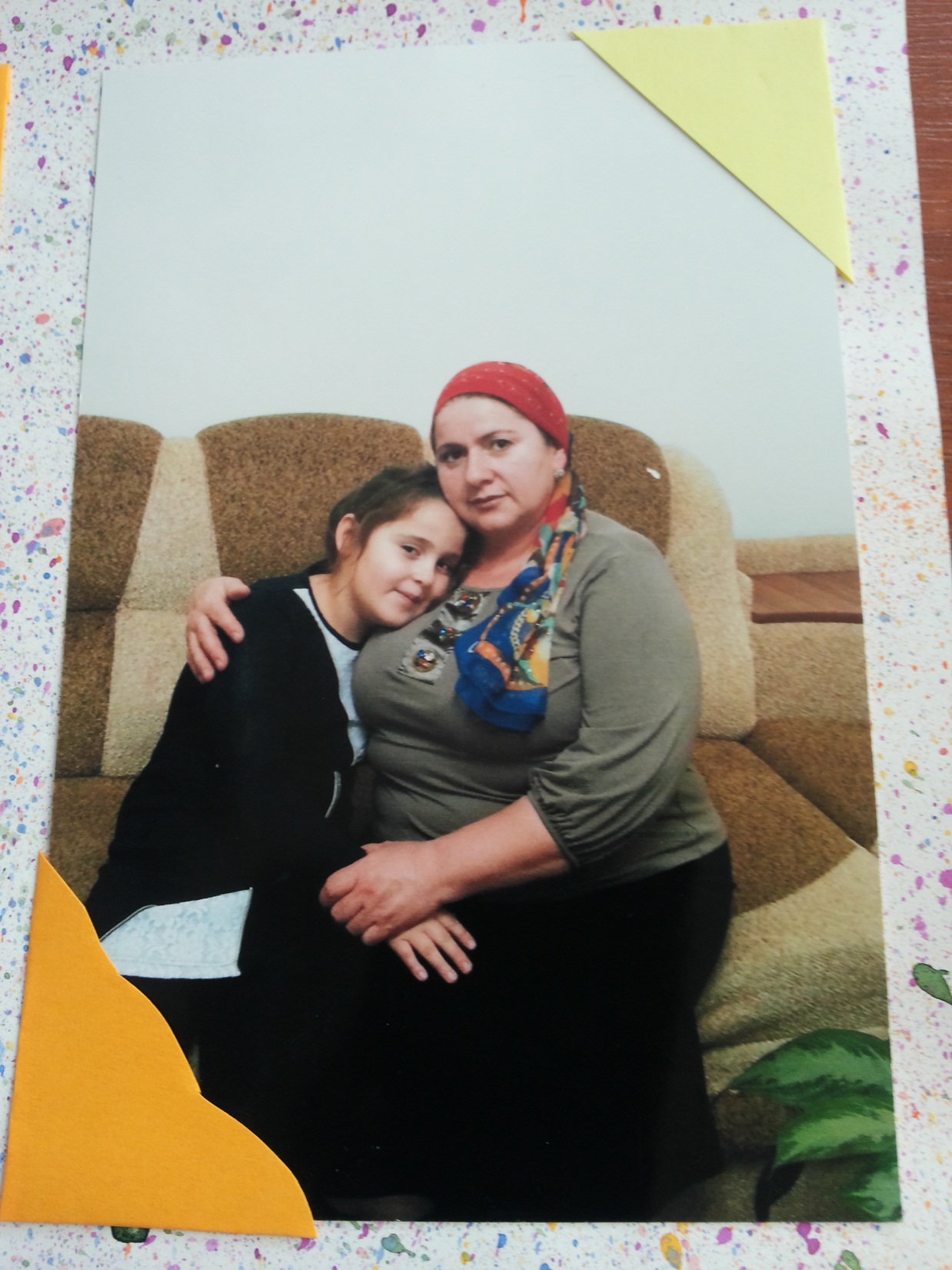 Мама милая моя.
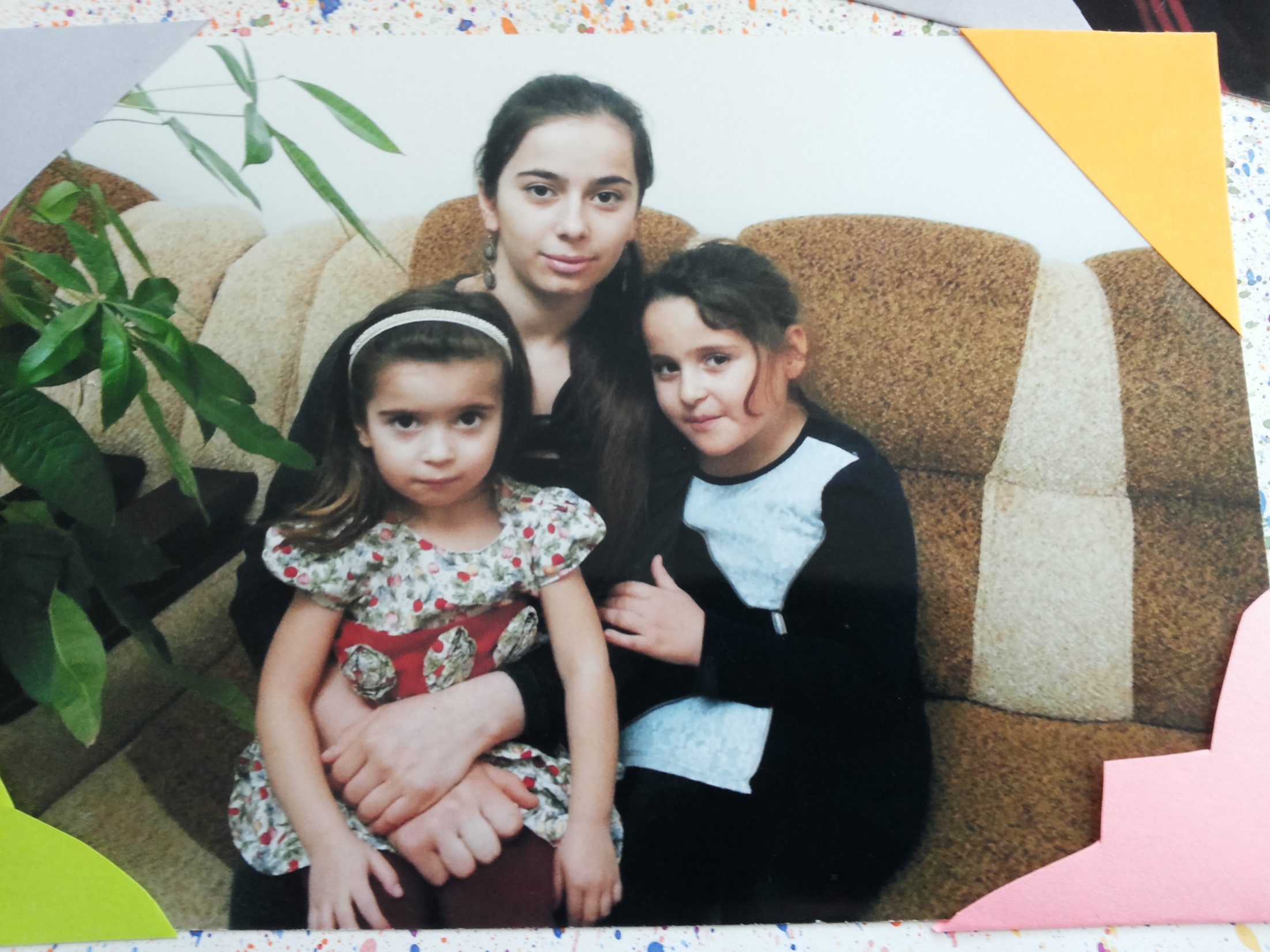 Мои любимые сестрёнки. Старшая сестра Элиза. И младшая Ясмина.
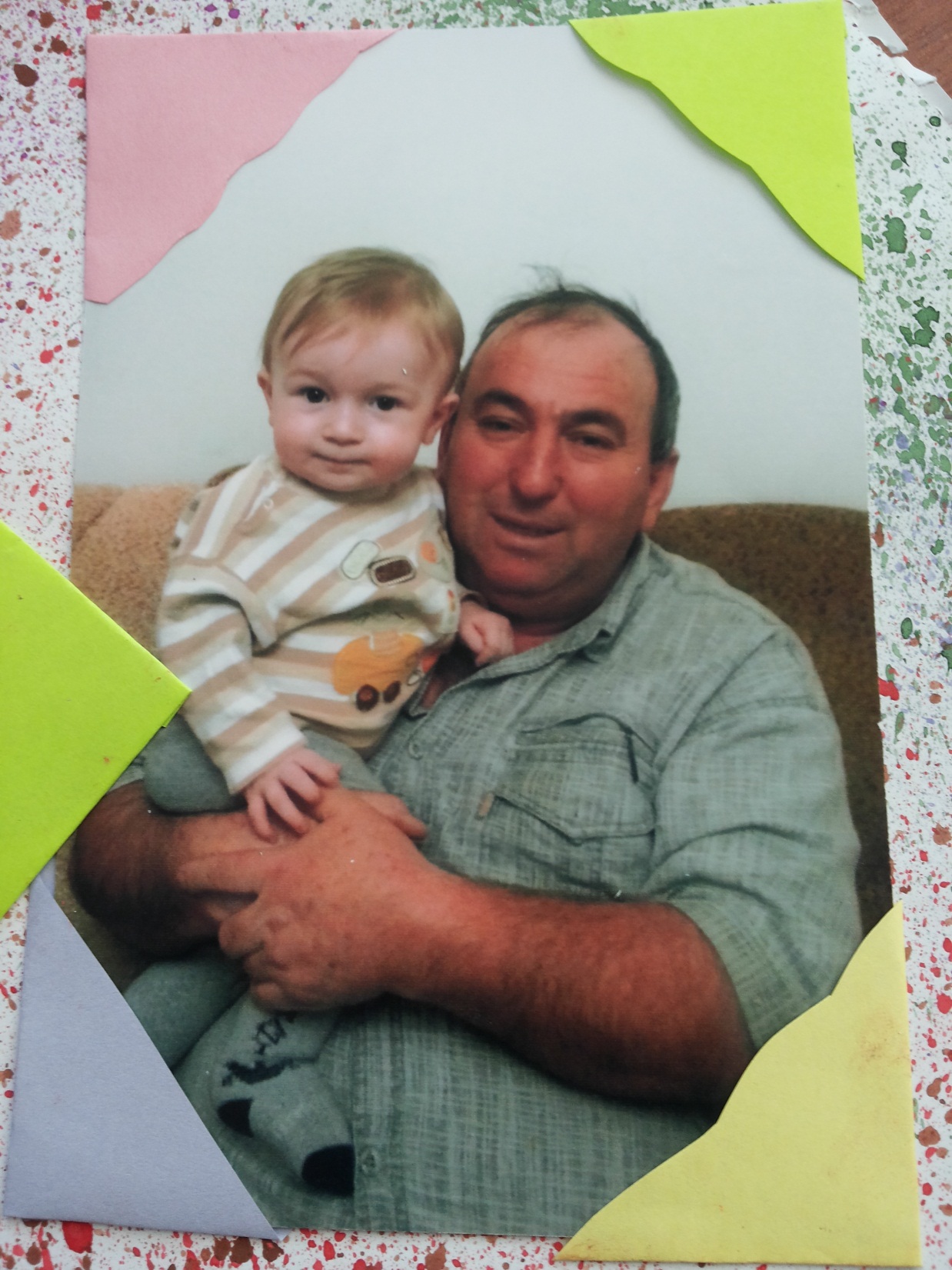 Мой папа находчивый, Умный и смелый. Ему по плечу Даже сложное дело.
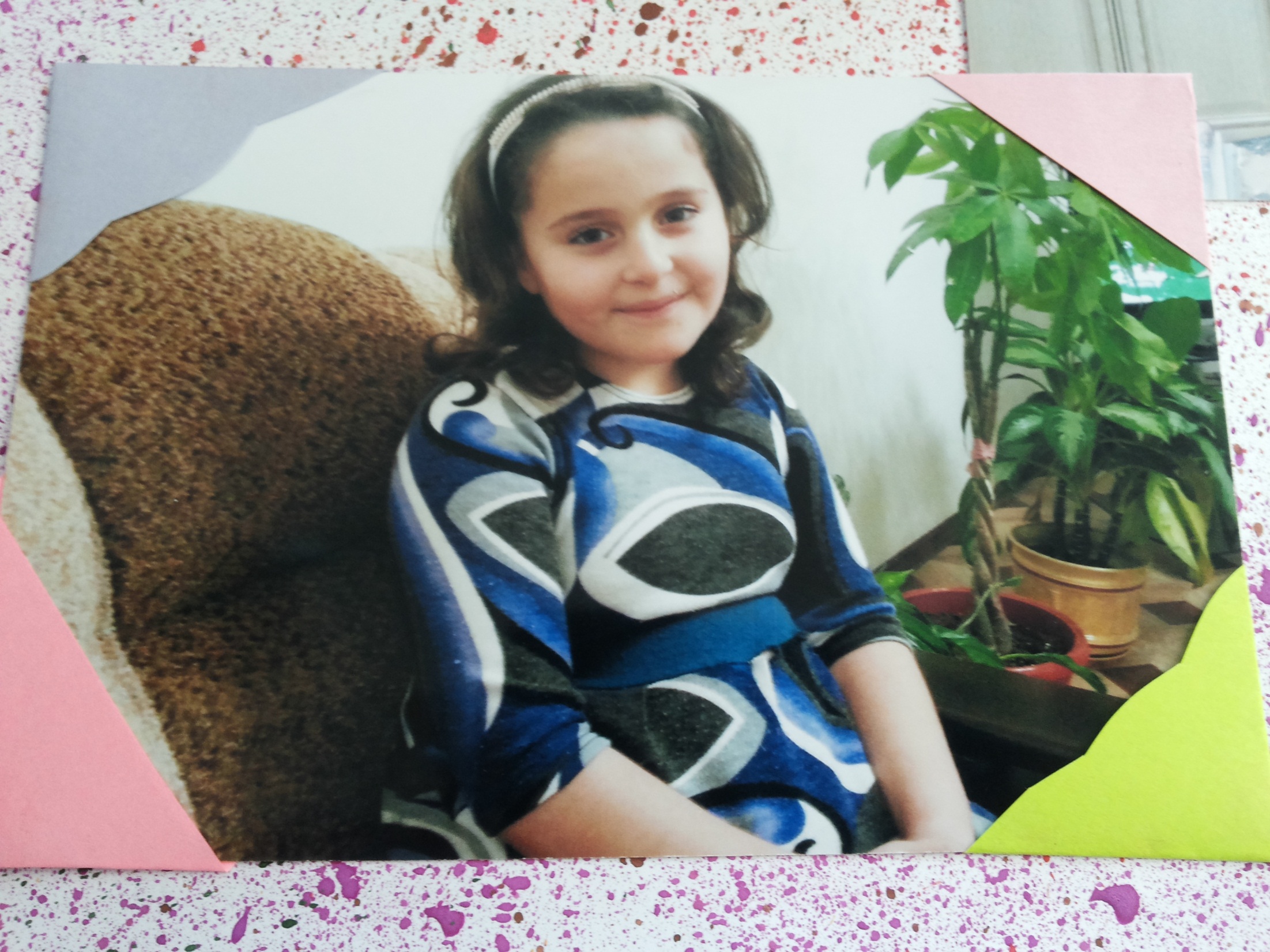 А вот и Я!
Герб семьи.
Мой вывод.
Я- «Исследователь»! Проектно исследовательская деятельность Осмаевой Лезины на тему: «Моя дружная семья»
Вот она какая- семья моя дорогая.
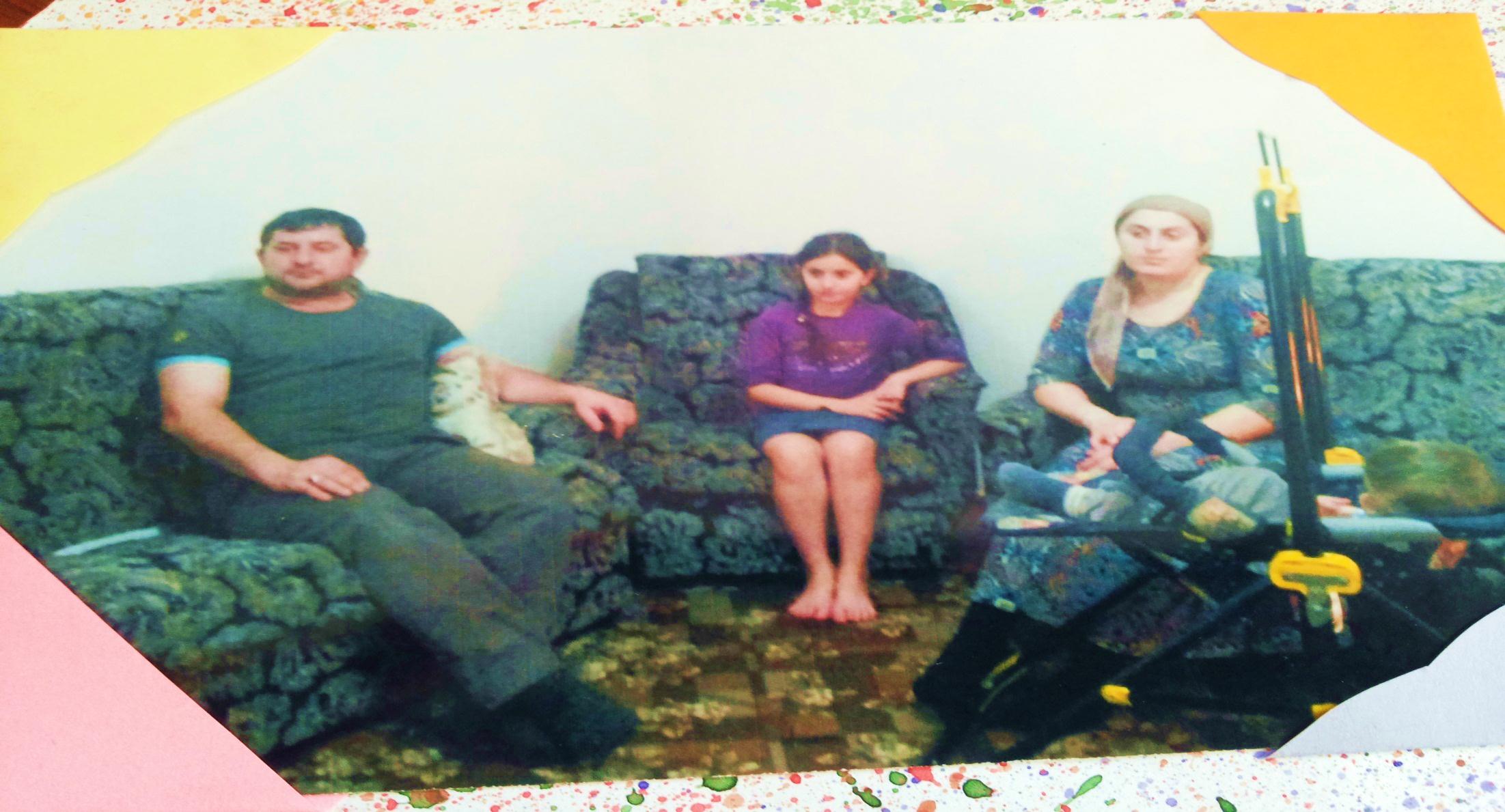 Семья – это счастье, любовь и удача,Семья – это летом поездки на дачу.Семья – это праздник, семейные даты,Подарки, покупки, приятные траты.Рождение детей, первый шаг, первый лепет,Мечты о хорошем, волнение и трепет.
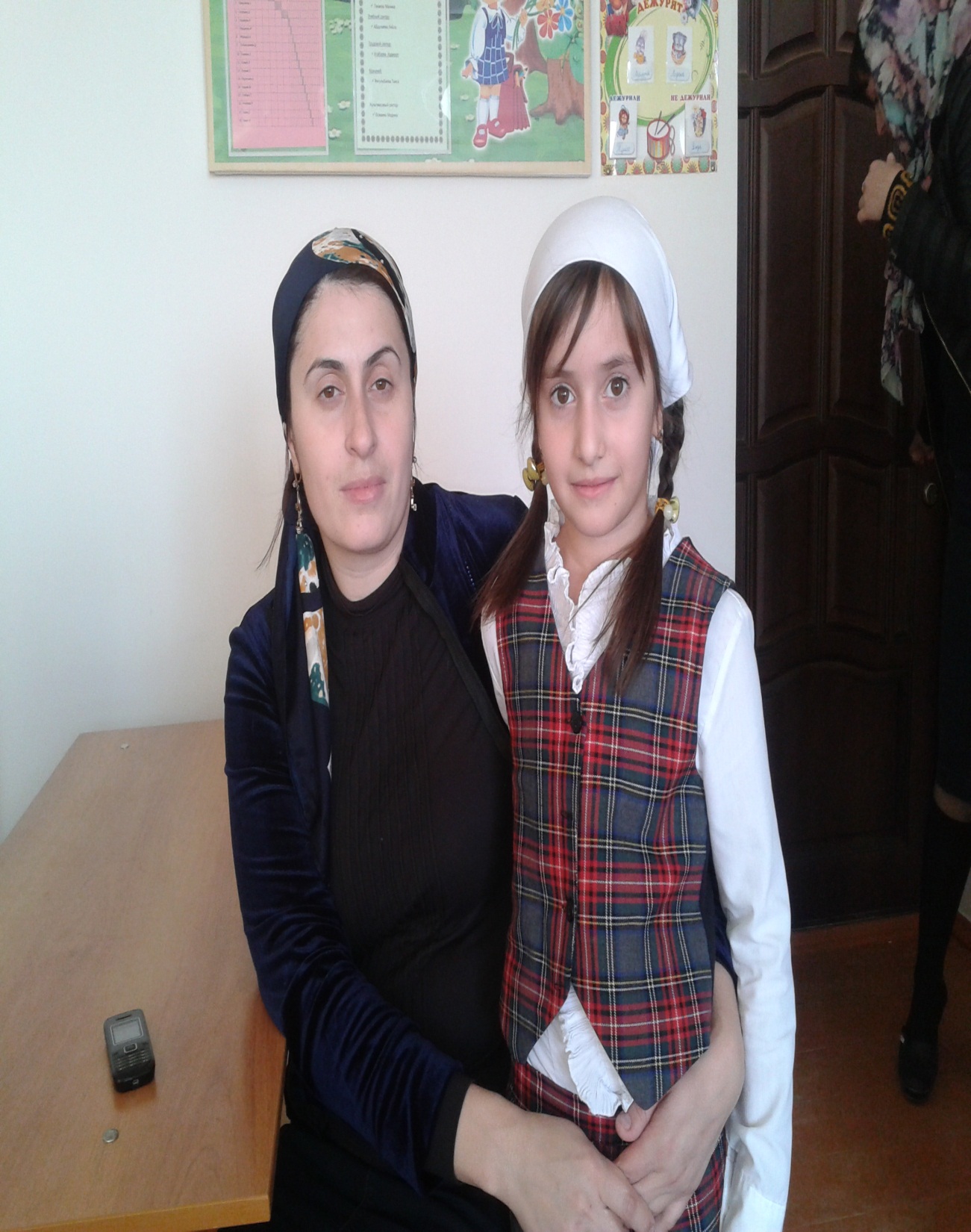 Я вам открываю 
Свои все секреты. 
Но маму люблю я 
Не только за это. 
Люблю свою маму, 
Скажу я вам прямо, 
Ну просто за то, 
Что она моя мама!
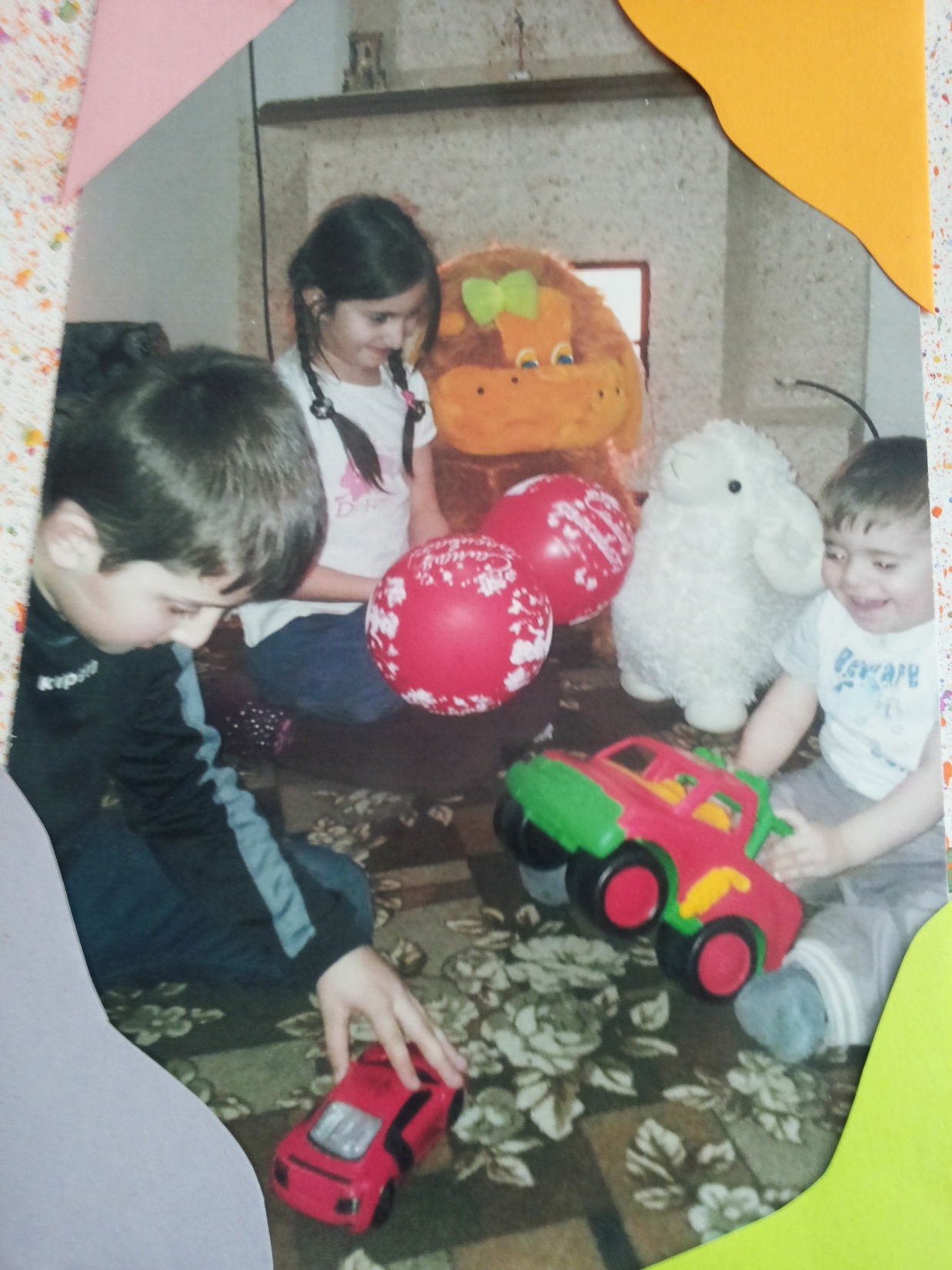 Проектная деятельность Эхаева Сайдана.             Тема проекта:                           «Моя дружная семья»
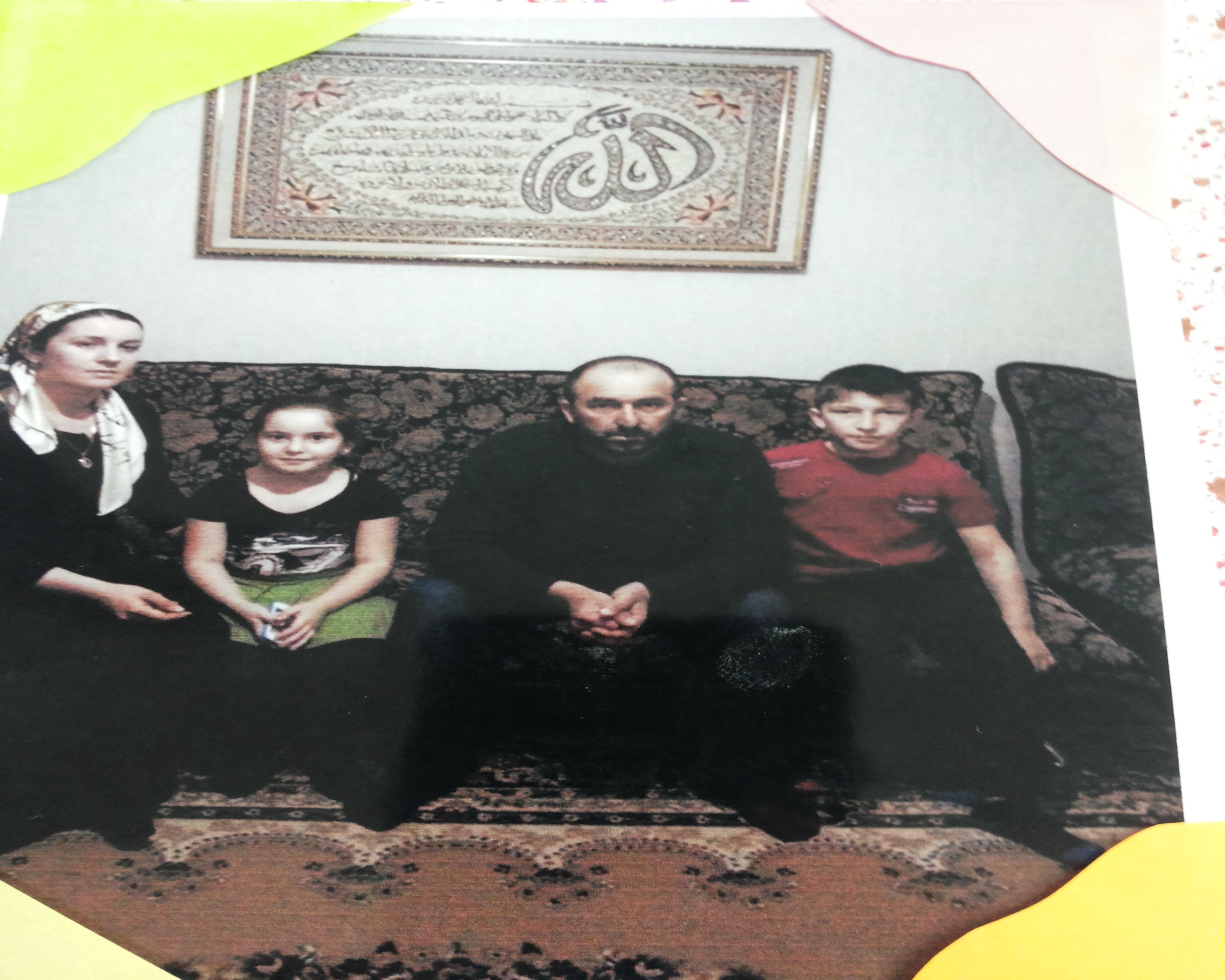 Семья – это там где тепло и вкусно.                   Семья- это радость.              Семья –это когда много всех и все друг другу рады.
А это я и моя сестра.
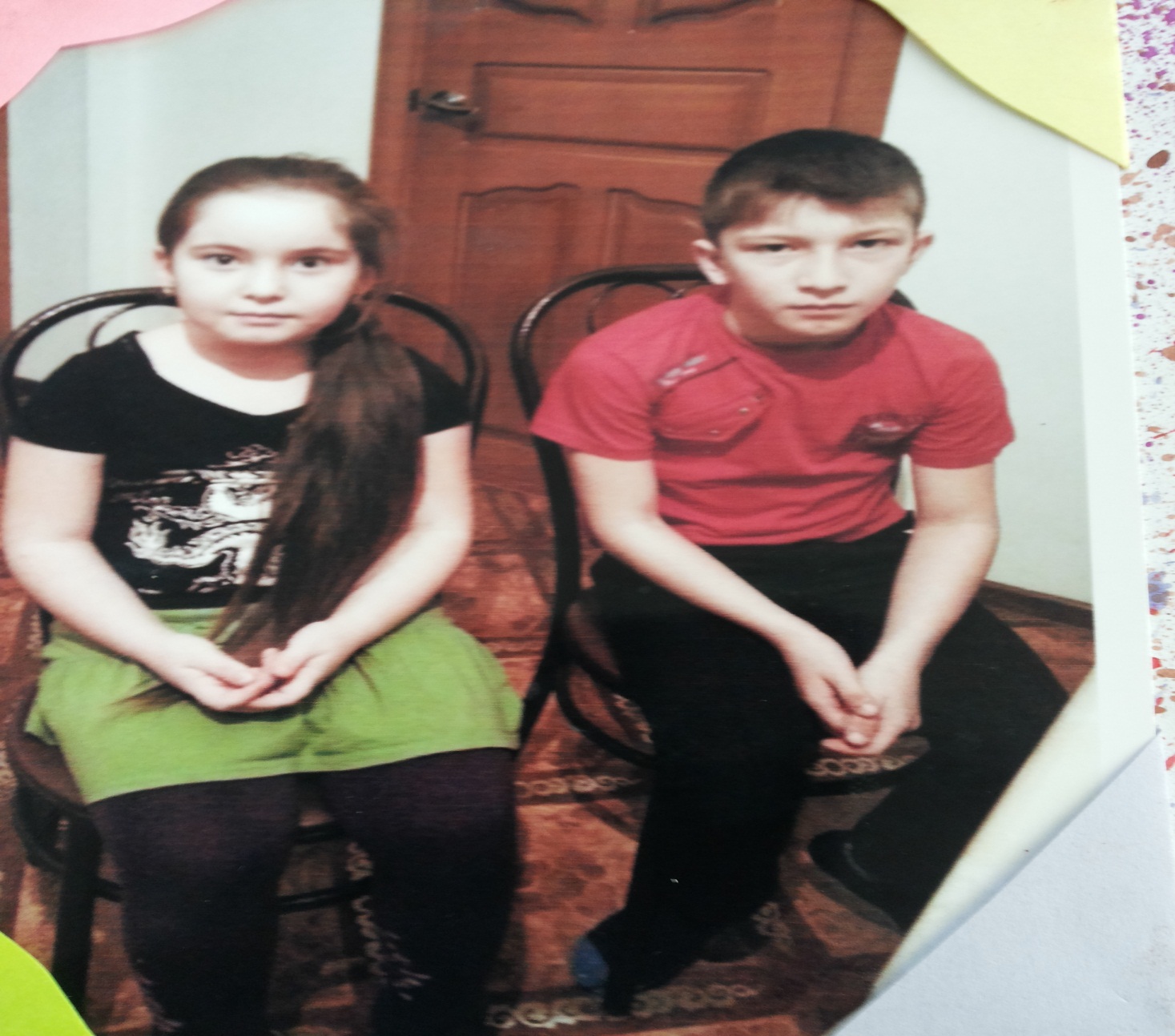 Проектно-исследовательская деятельность Сельмурзаевой Дагмары на тему:                        «Моя дружная семья»
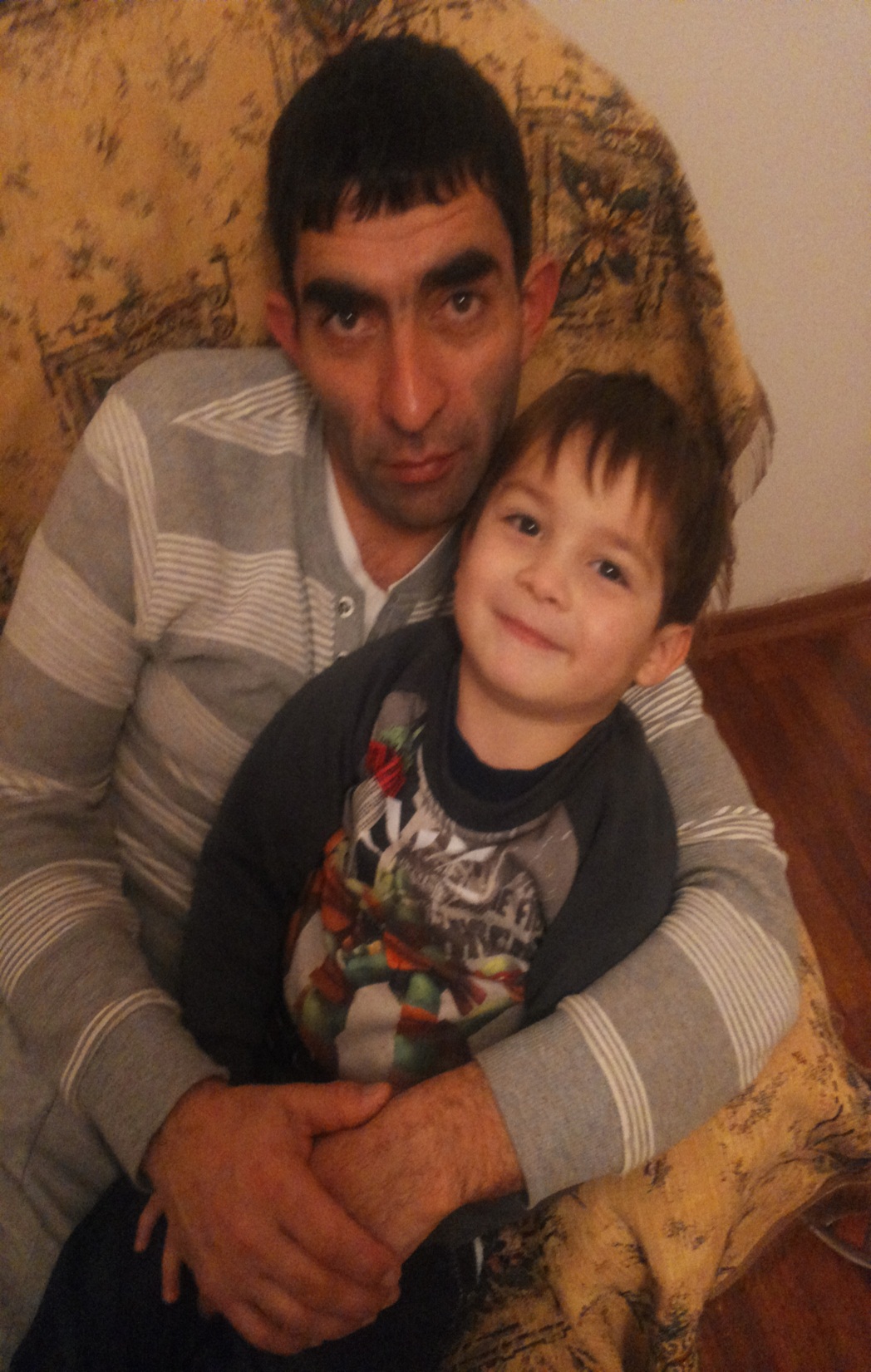 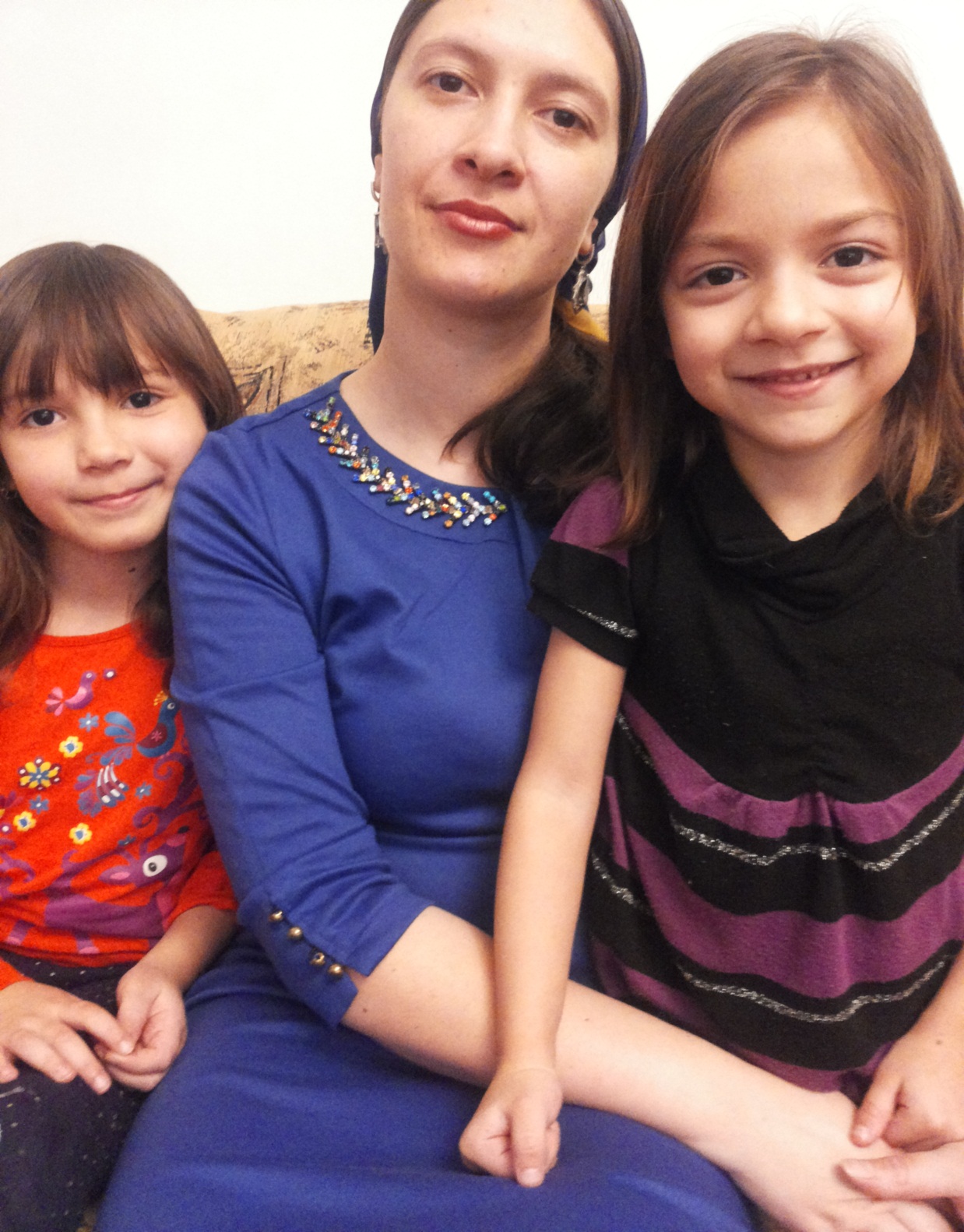 Это моя семья. В моей семье пять человек.
Семья-это то, что всегда с тобой.
Семья.
Мама и папа
Бабушка и дедушка
Сестра и брат
Забота и уют
Счастье и любовь
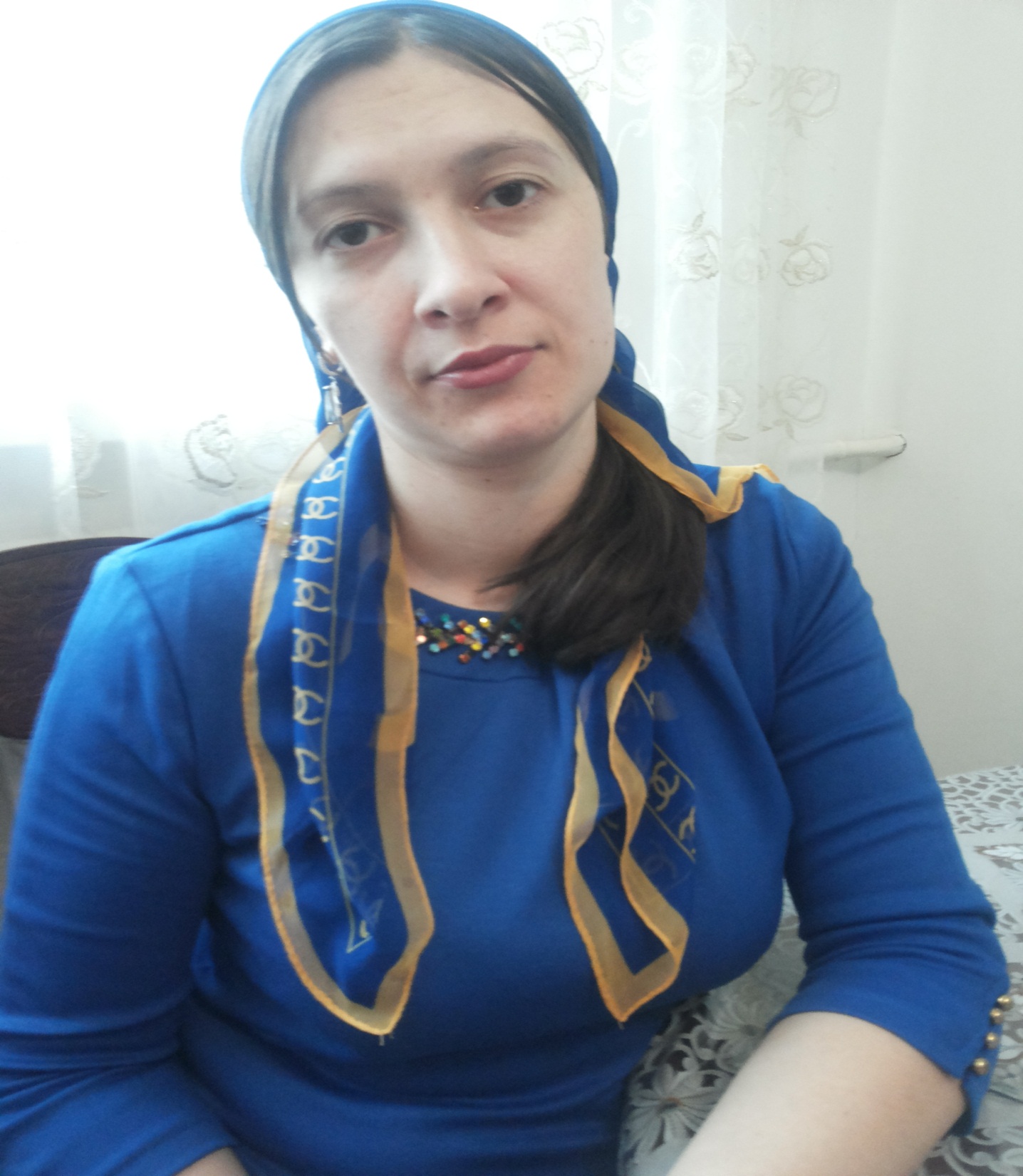 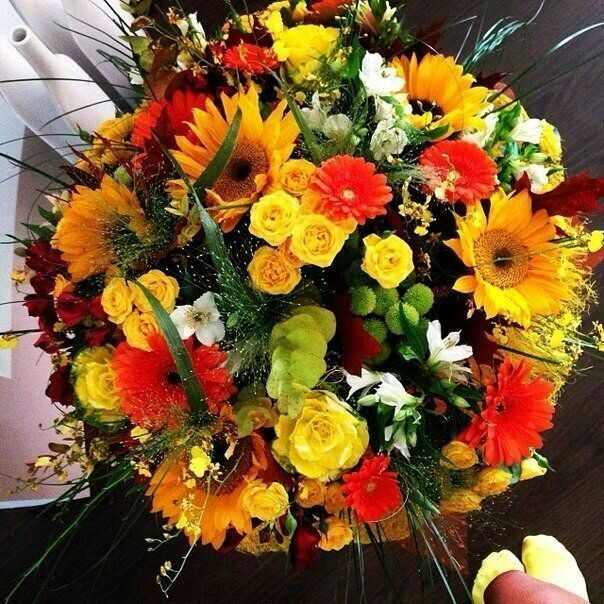 Это моя мама. Она добрая, красивая. Я её очень люблю.
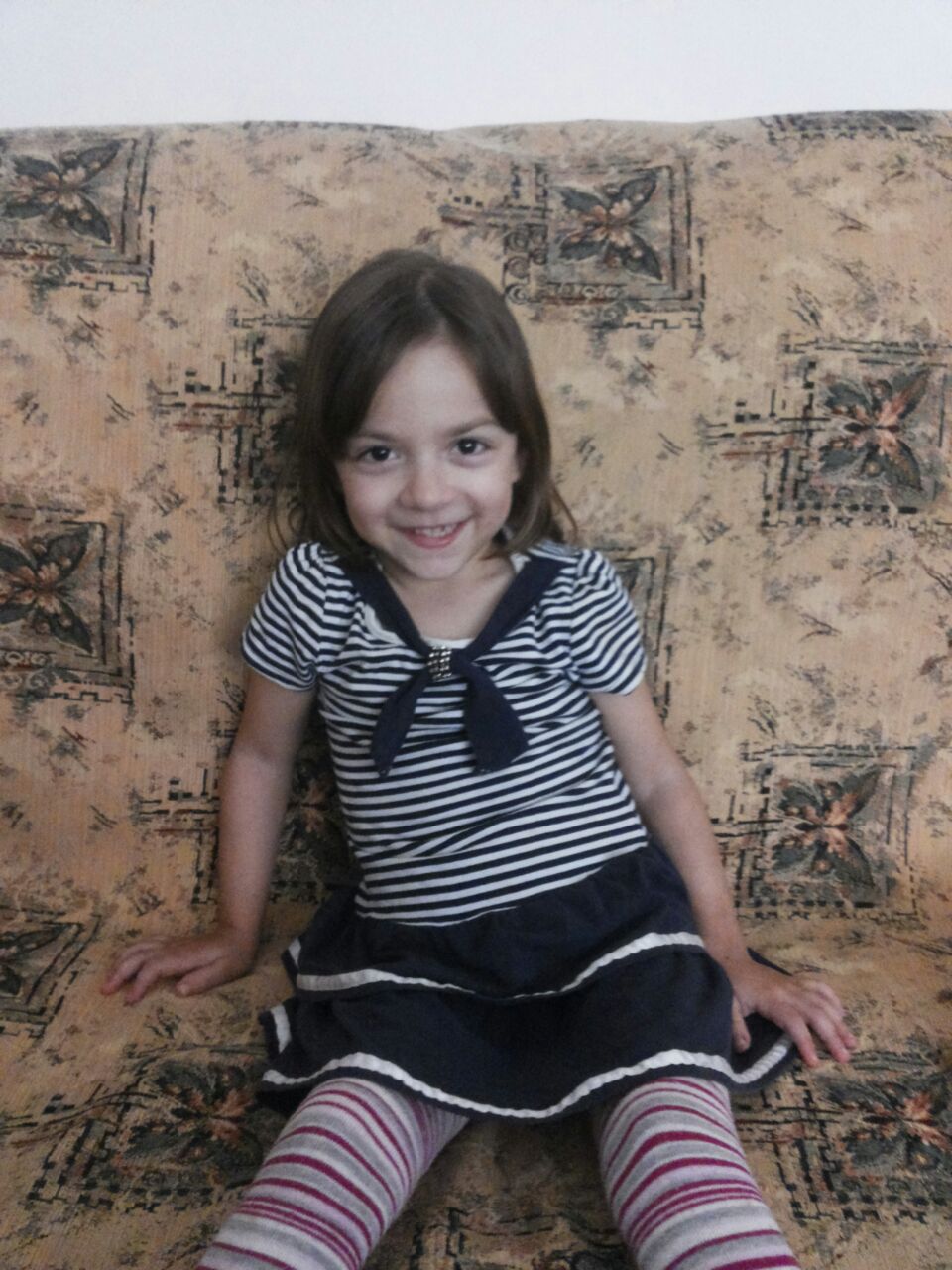 А это моя сестра Марьям.
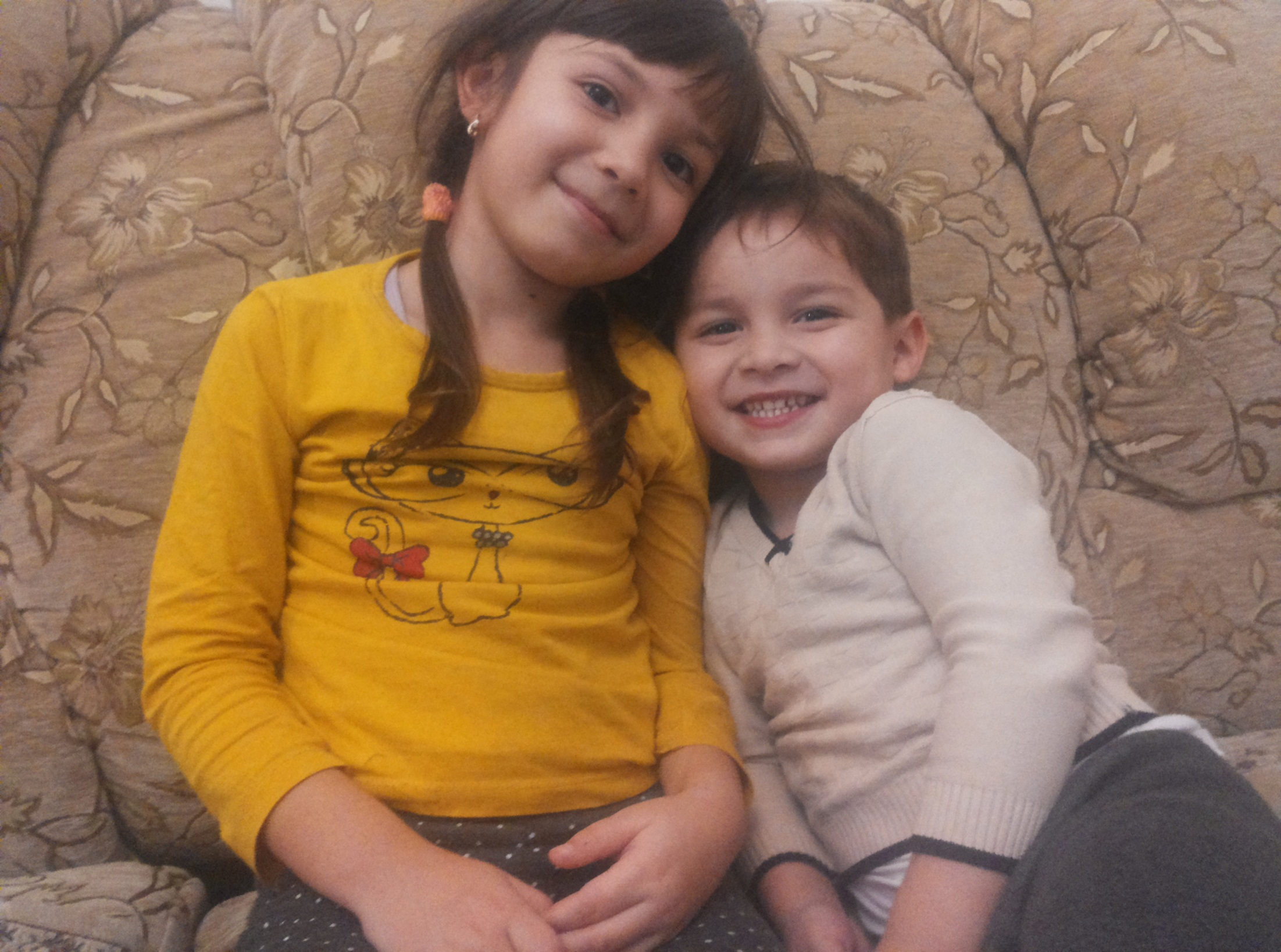 А это мой младший брат .Его зовут Билал.
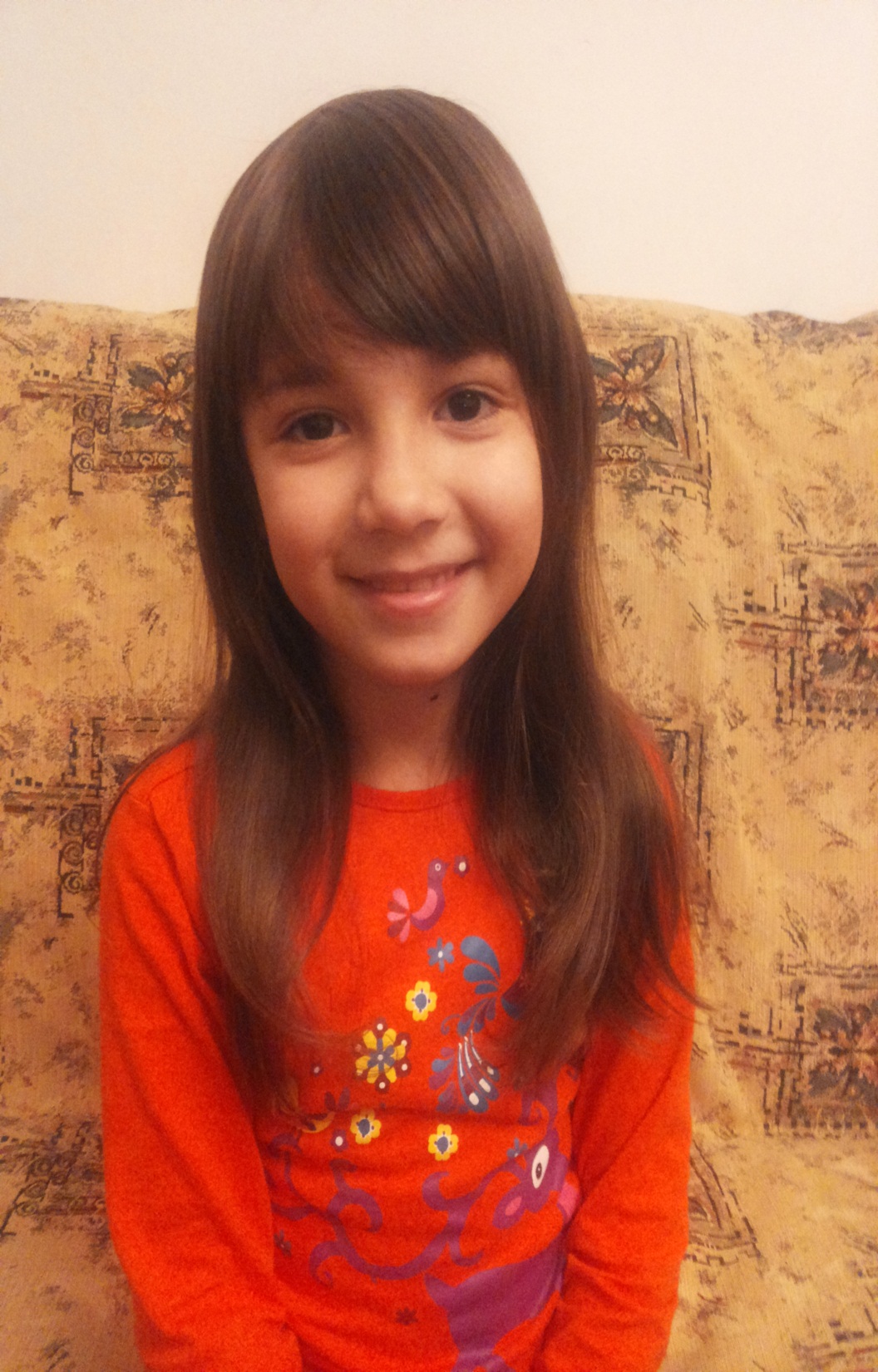 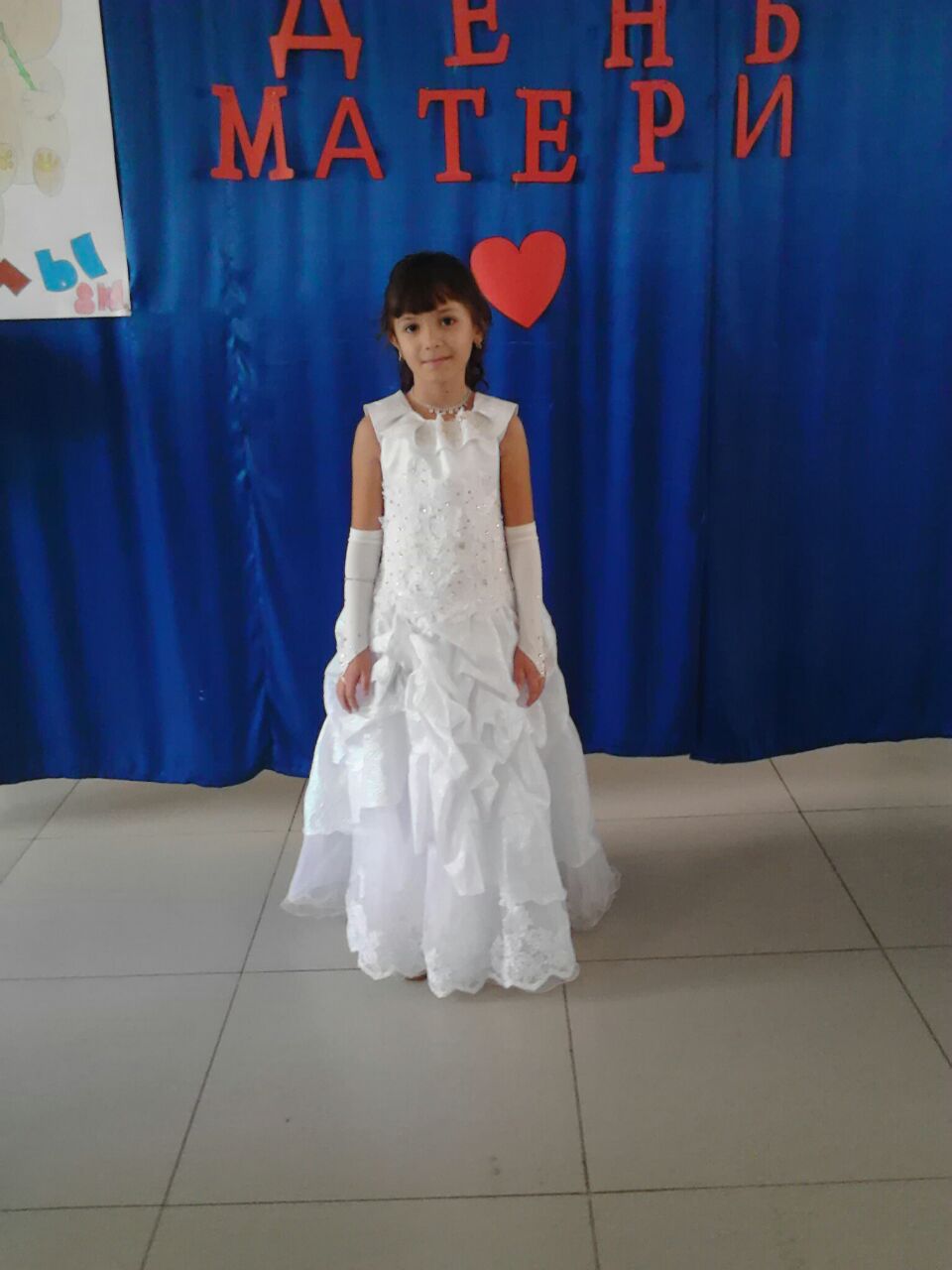 А вот и Я!
Семейный герб.
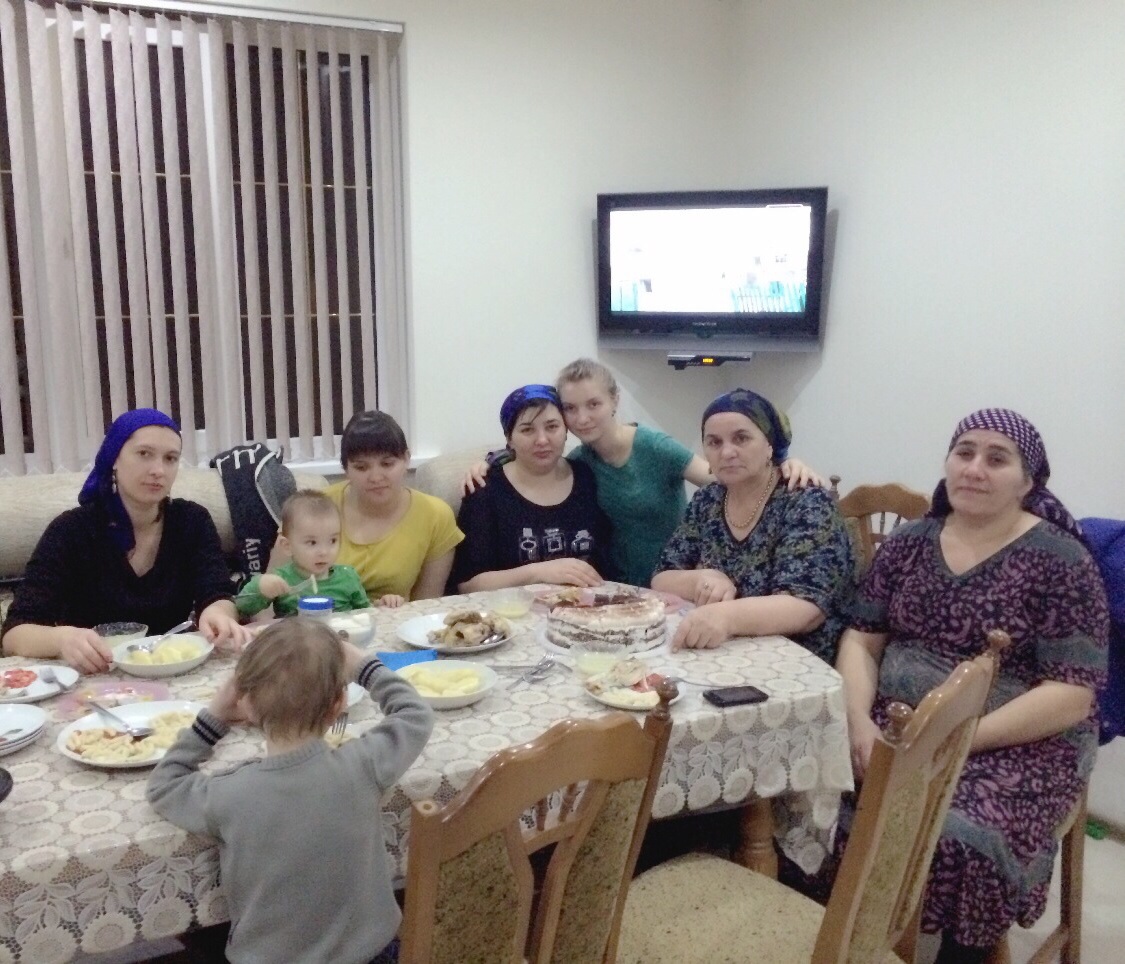 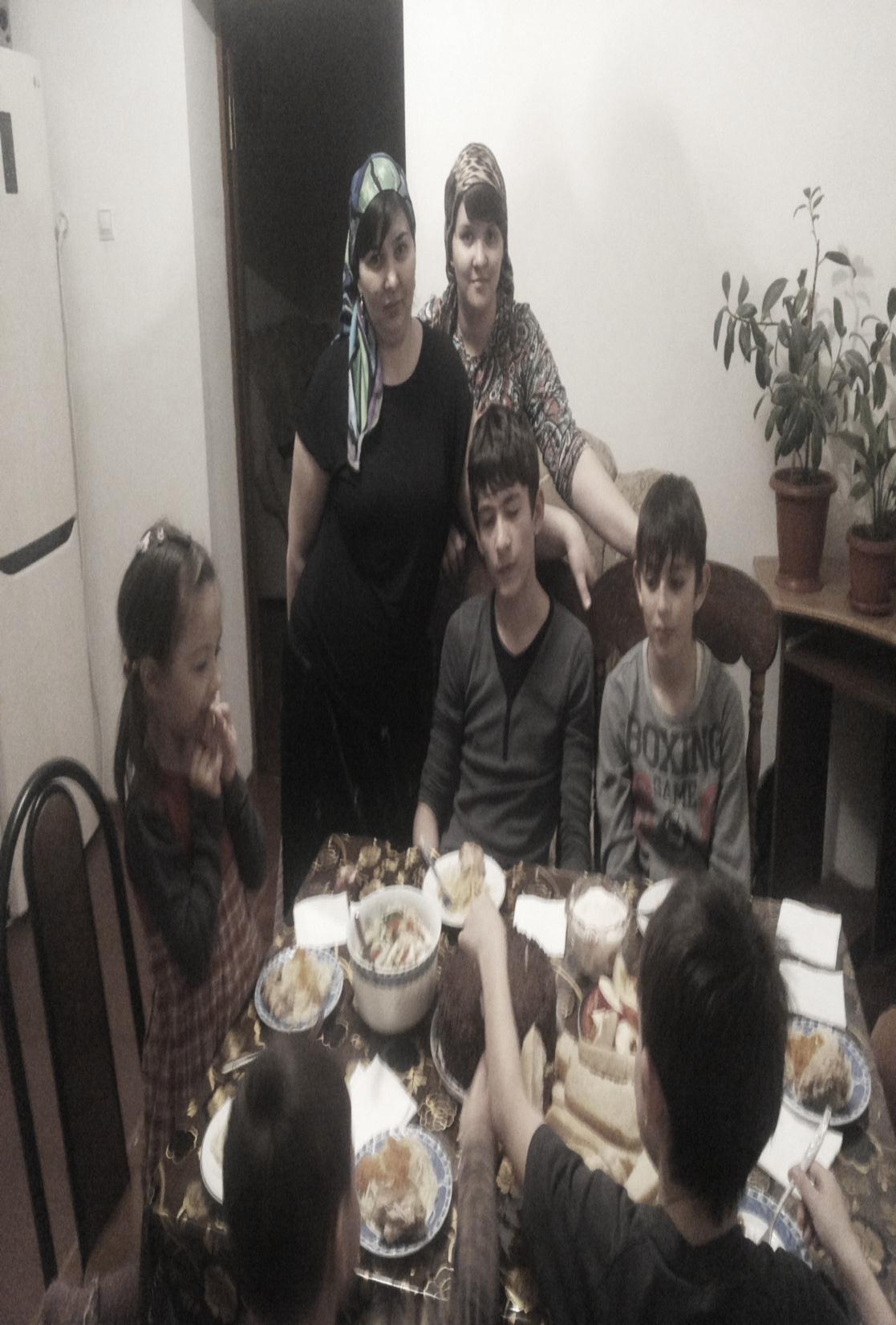 Наши семейные традиции.